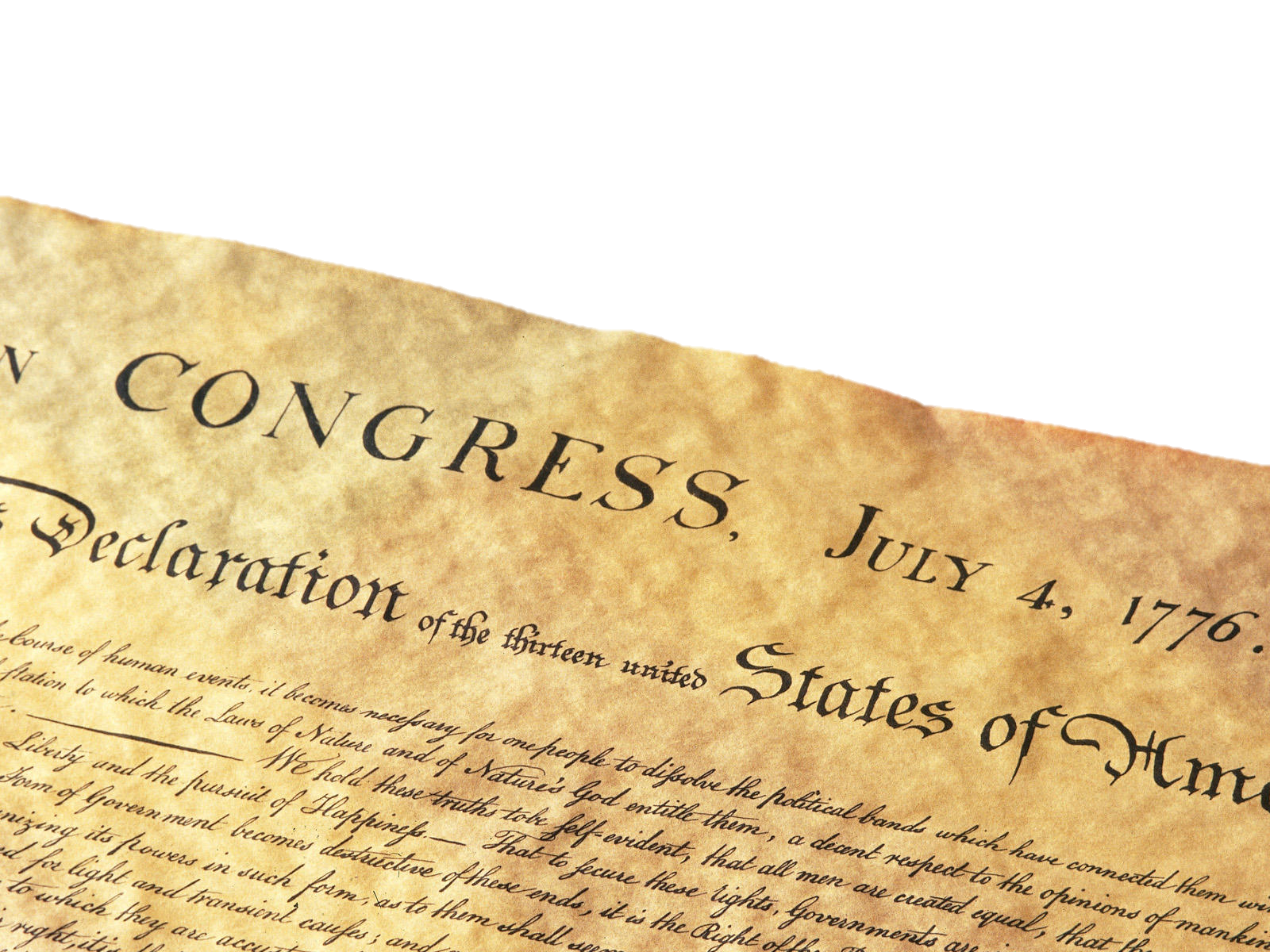 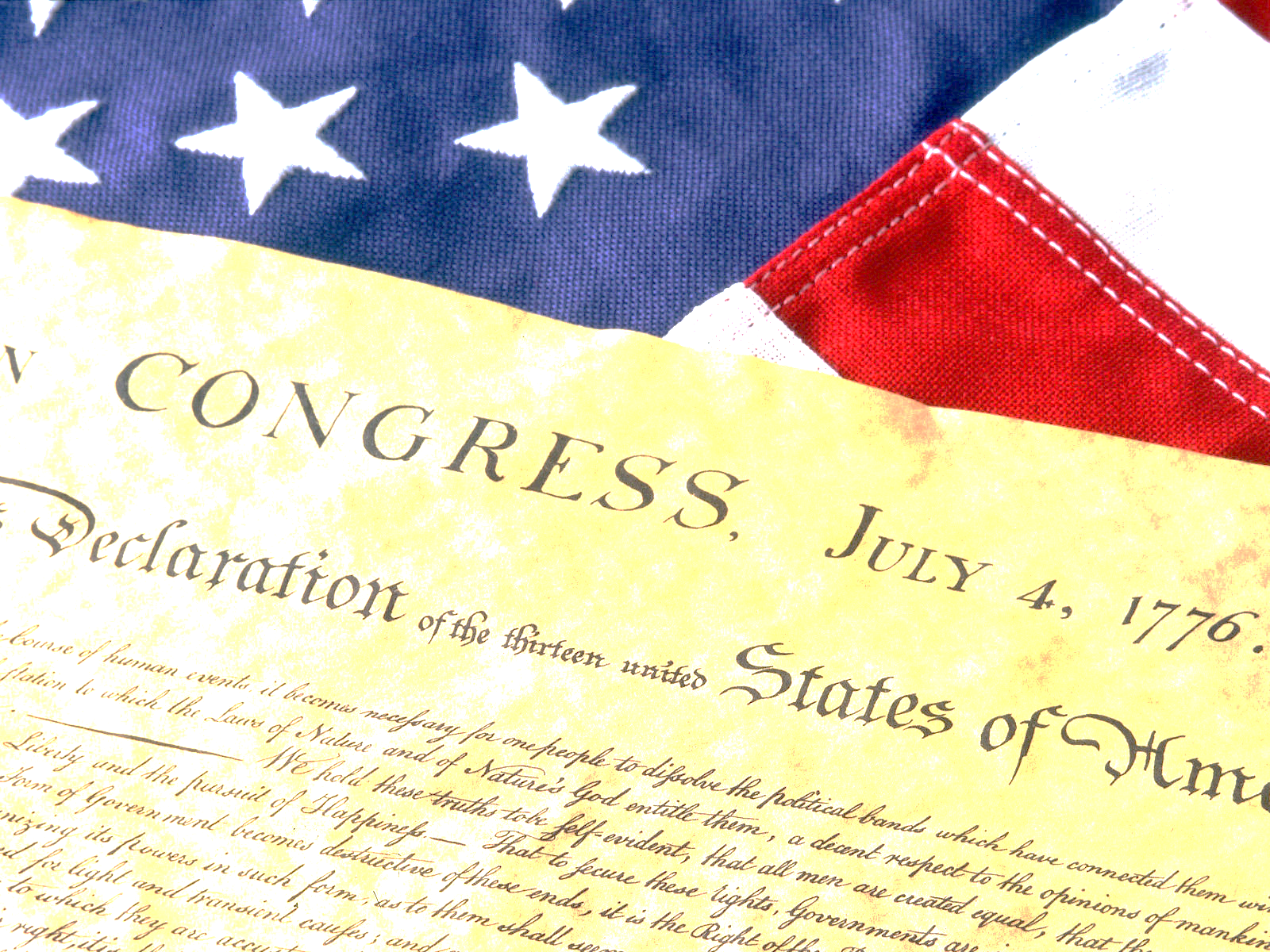 The Declaration of Independence
The Declaration of Independence
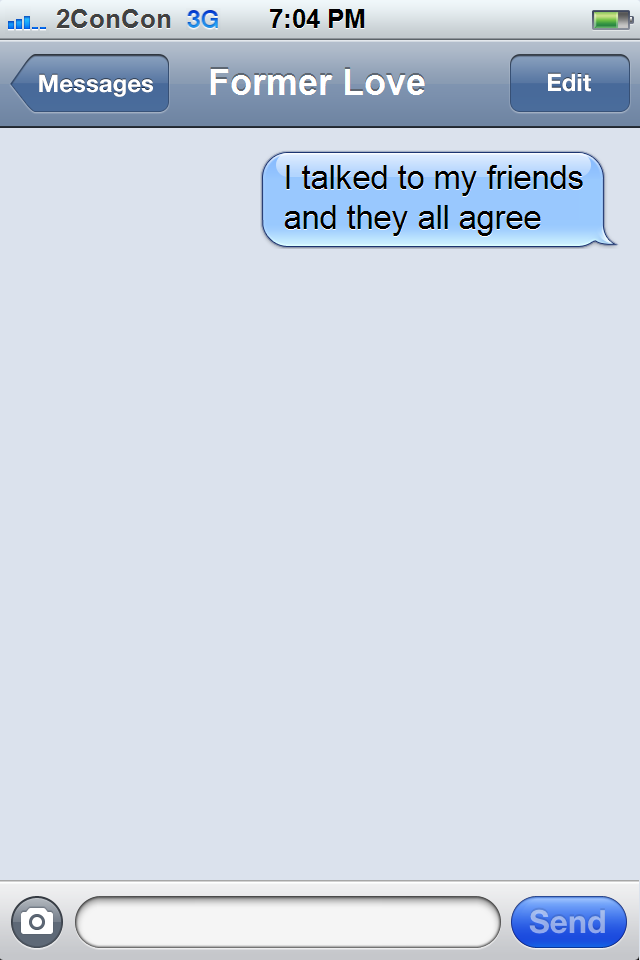 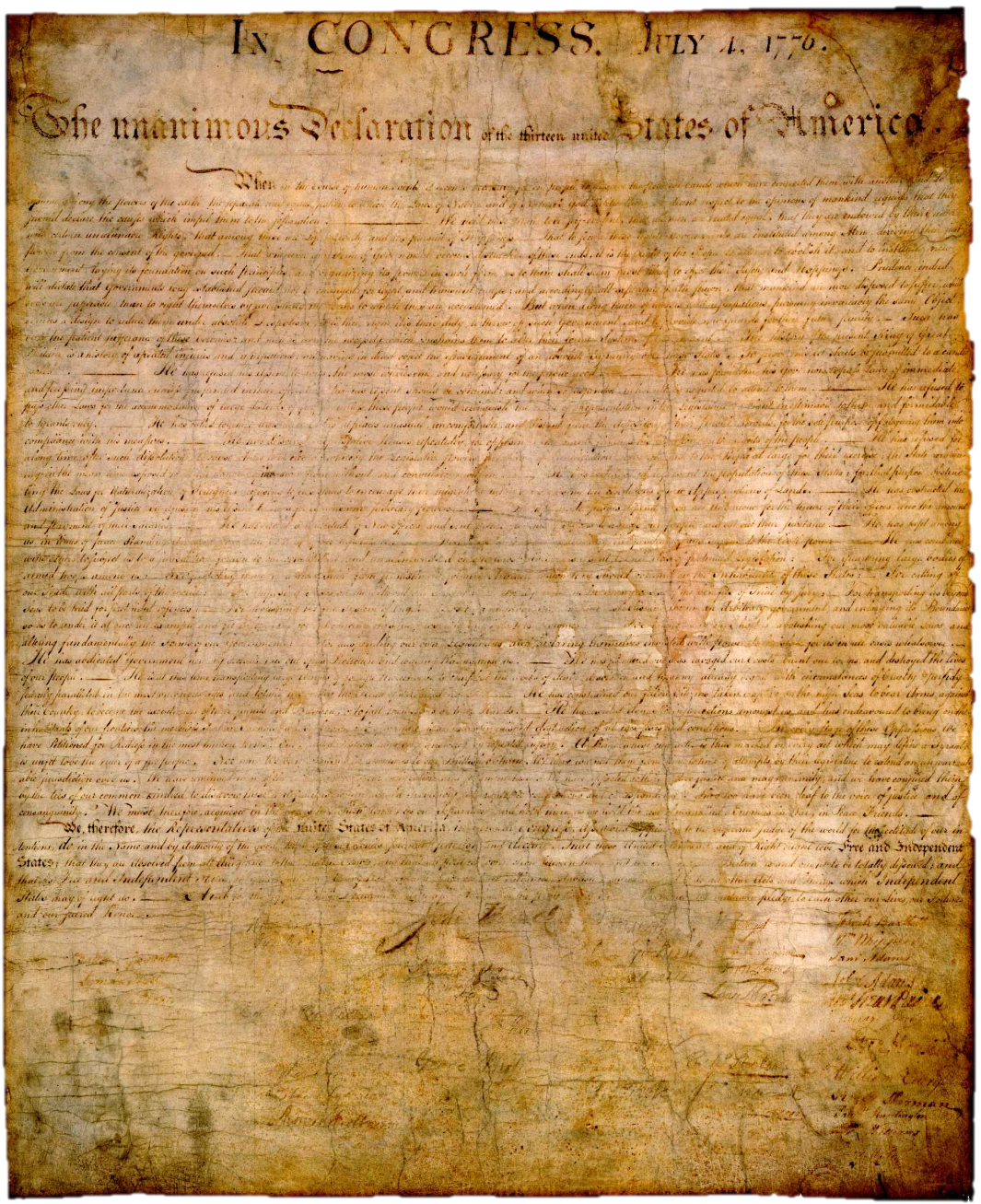 The unanimous Declaration of the thirteen united States of America.
The Declaration of Independence
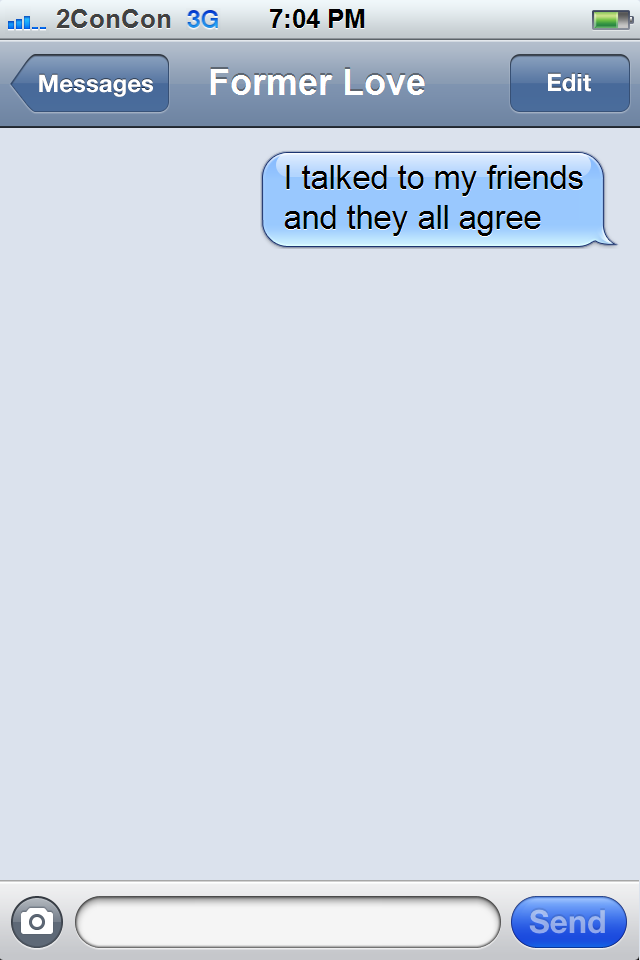 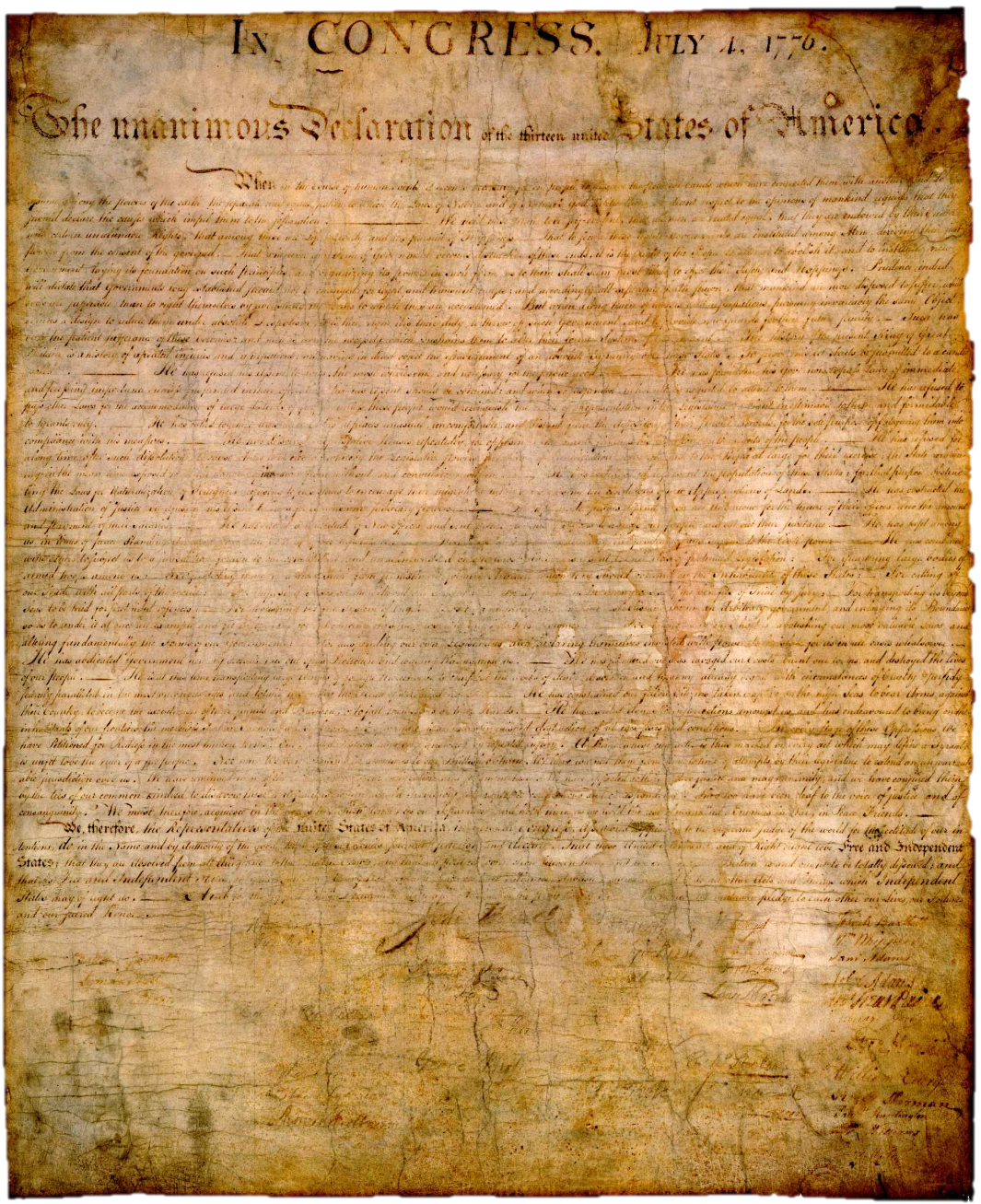 When in the Course of human events it becomes necessary for one people to dissolve the political bands which have connected them with another…
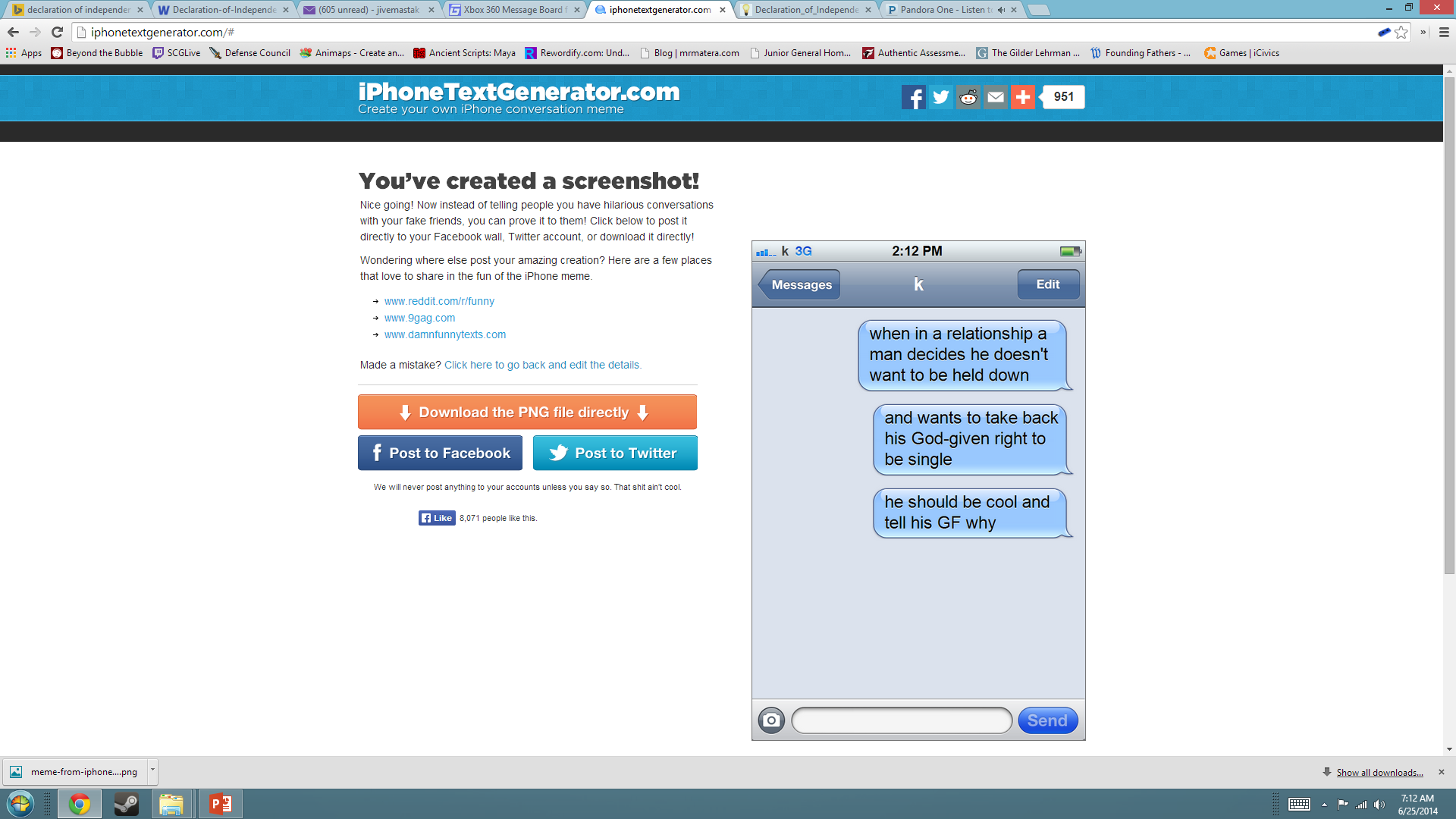 The Declaration of Independence
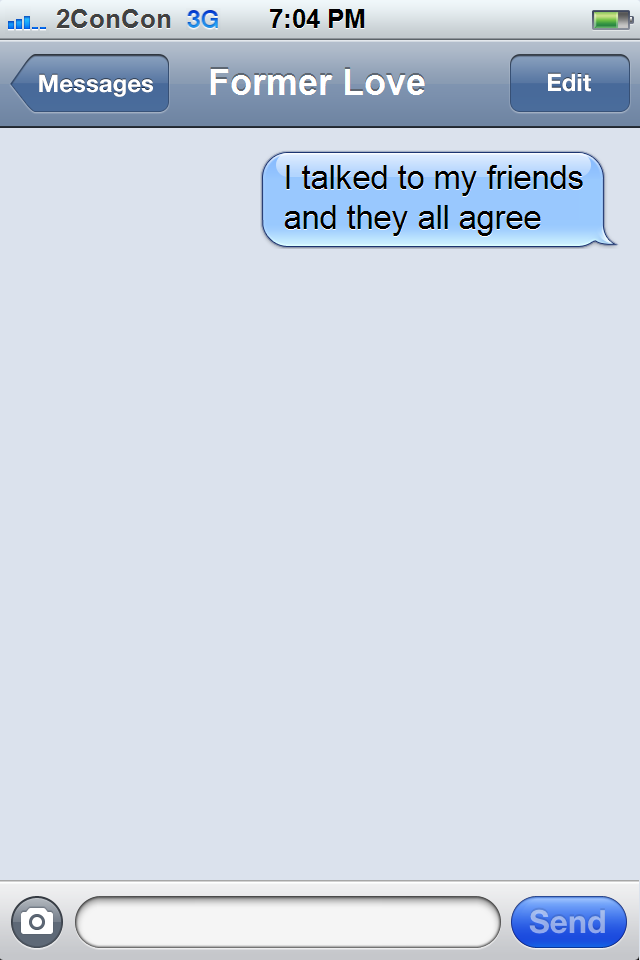 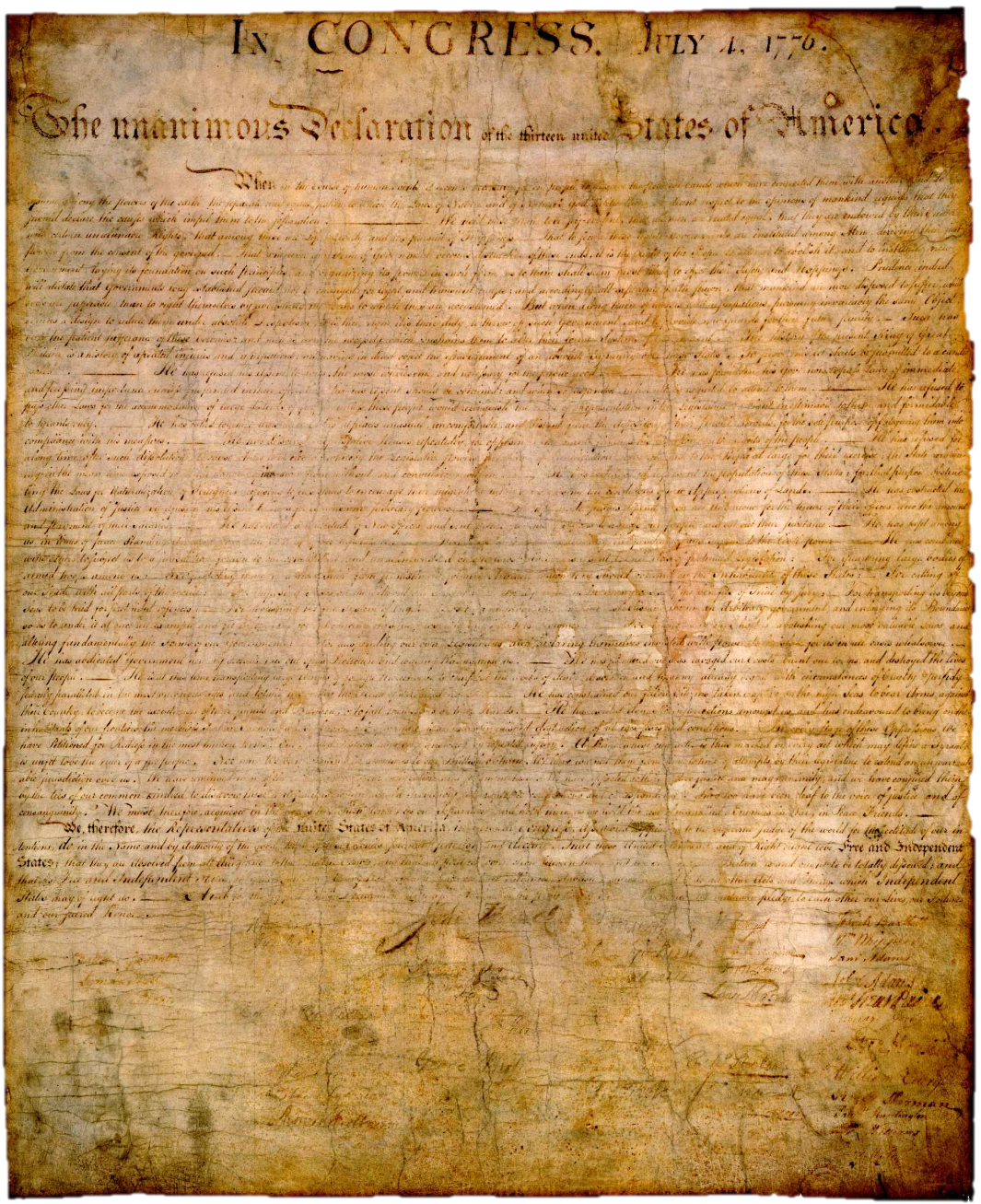 and to assume among the powers of the earth, the separate and equal station to which the Laws of Nature and of Nature’s God entitle them,
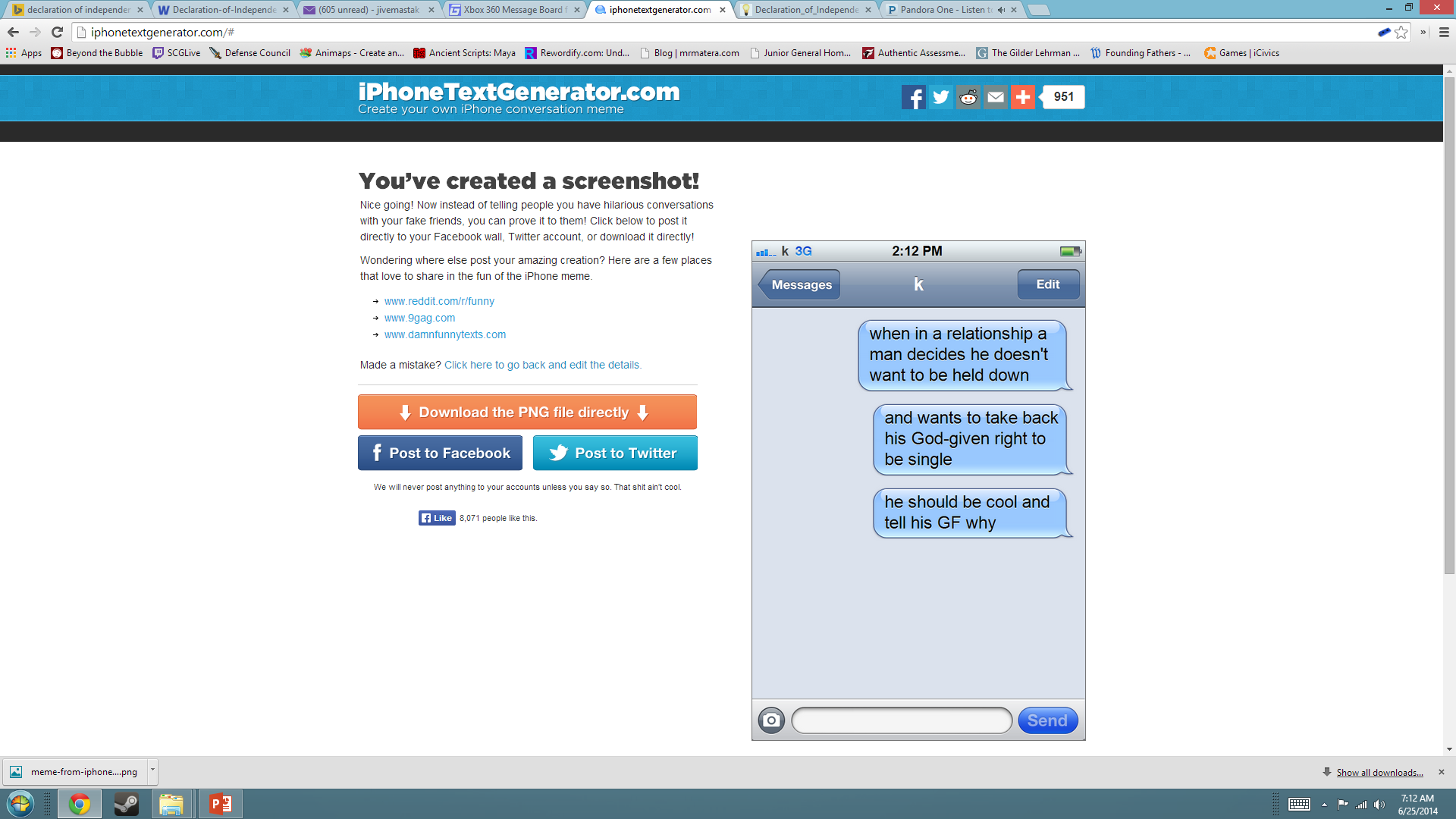 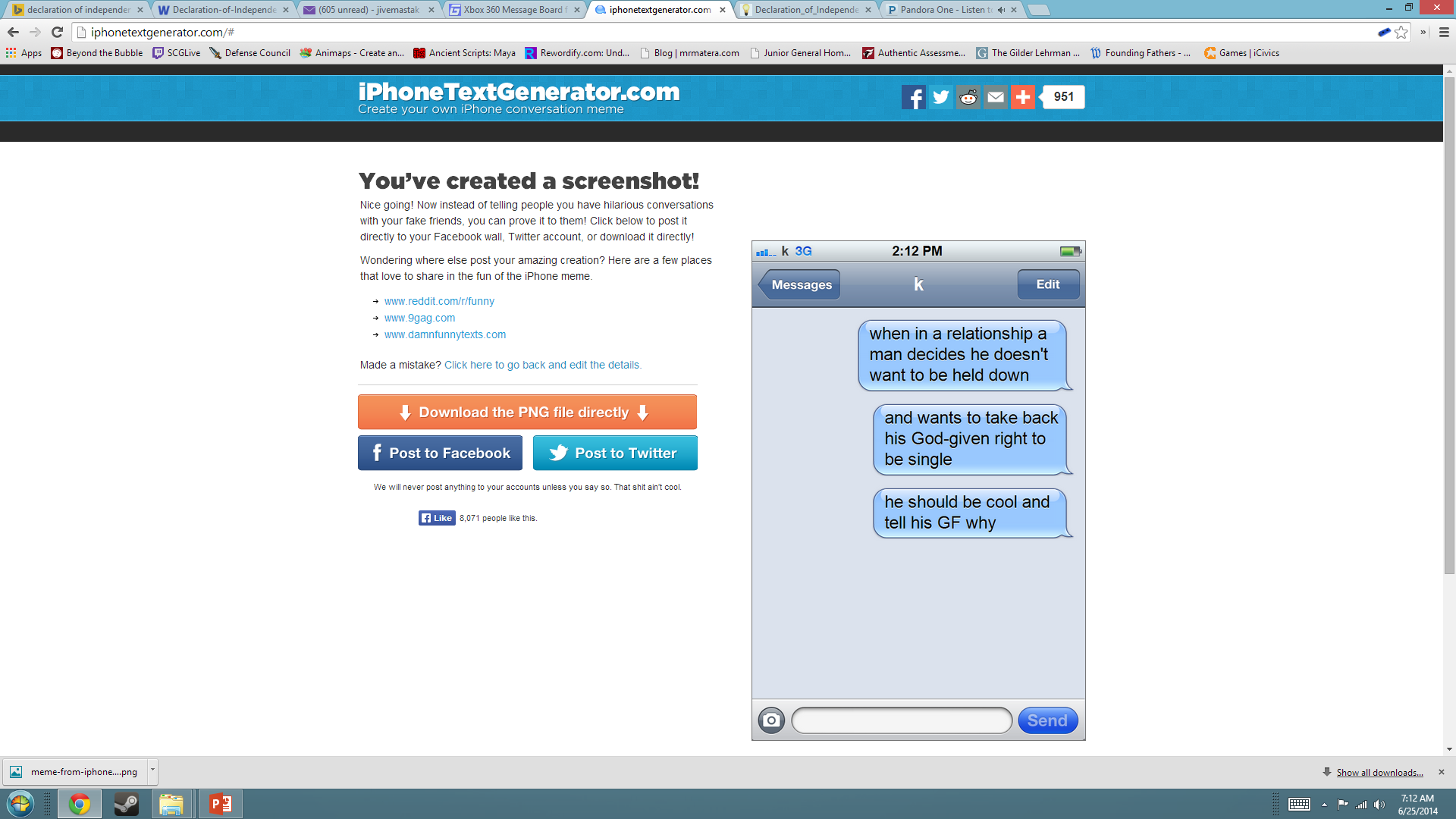 The Declaration of Independence
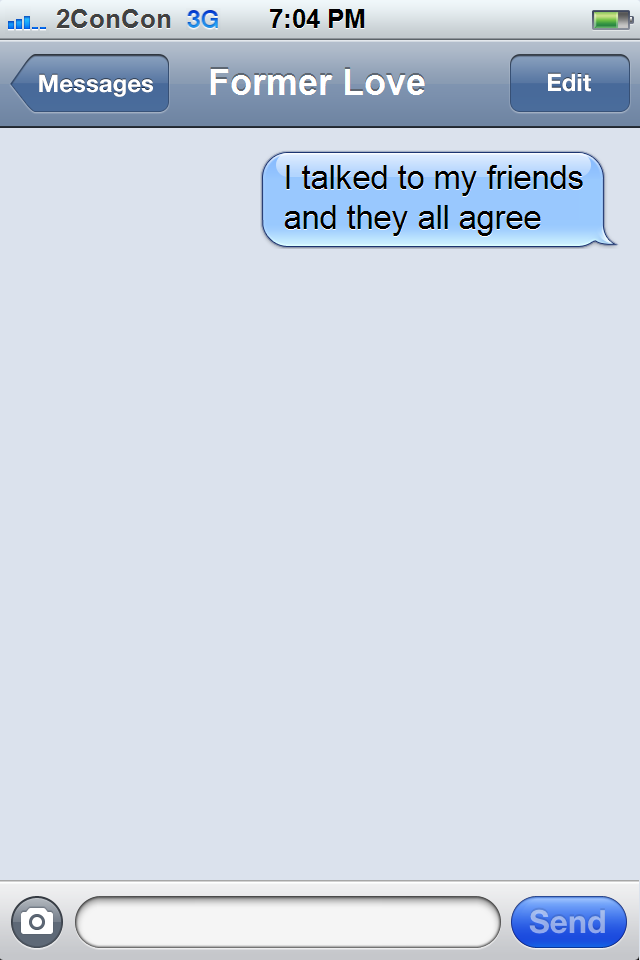 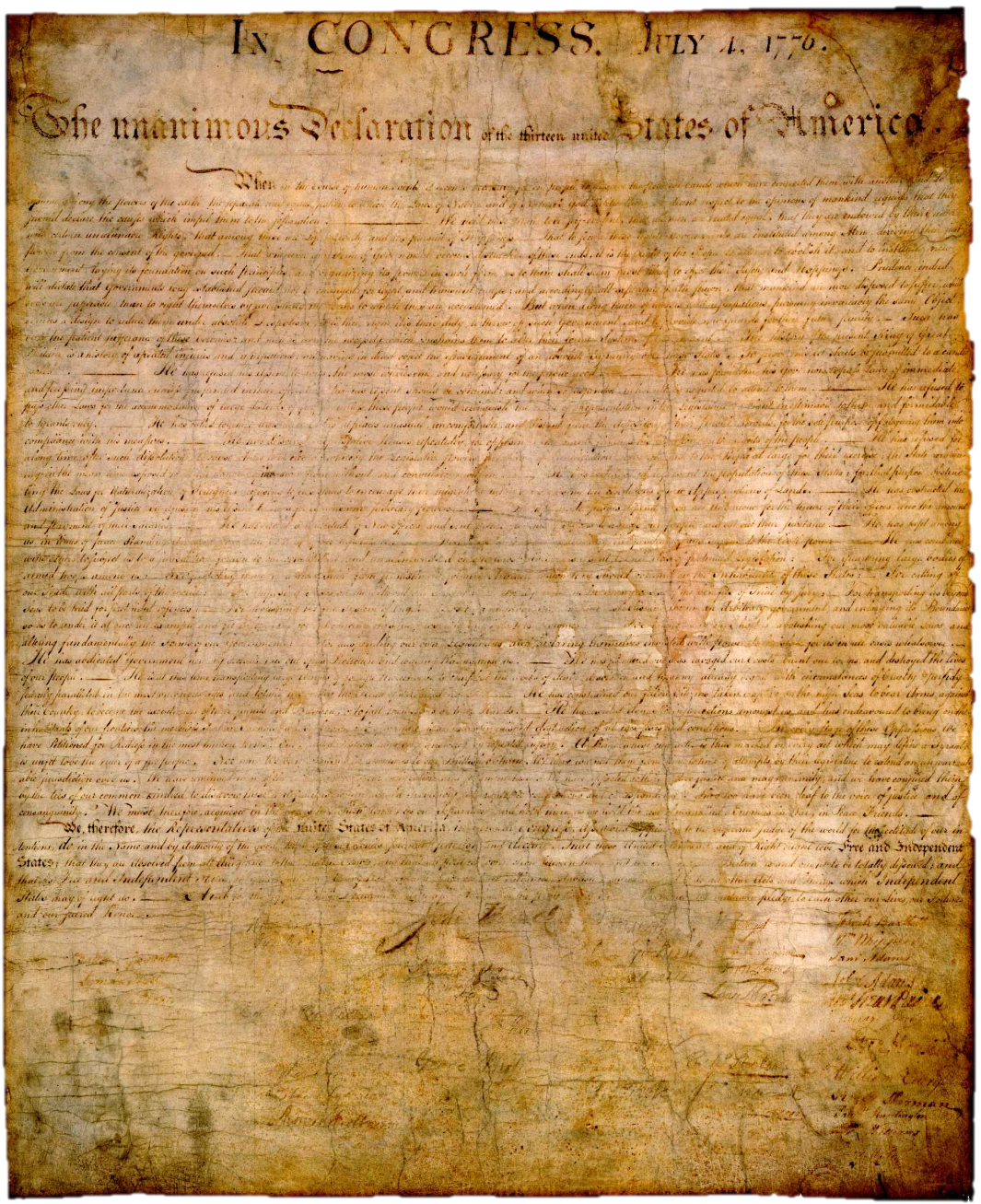 a decent respect to the opinions of mankind requires that they should declare the causes which impel them to the separation.
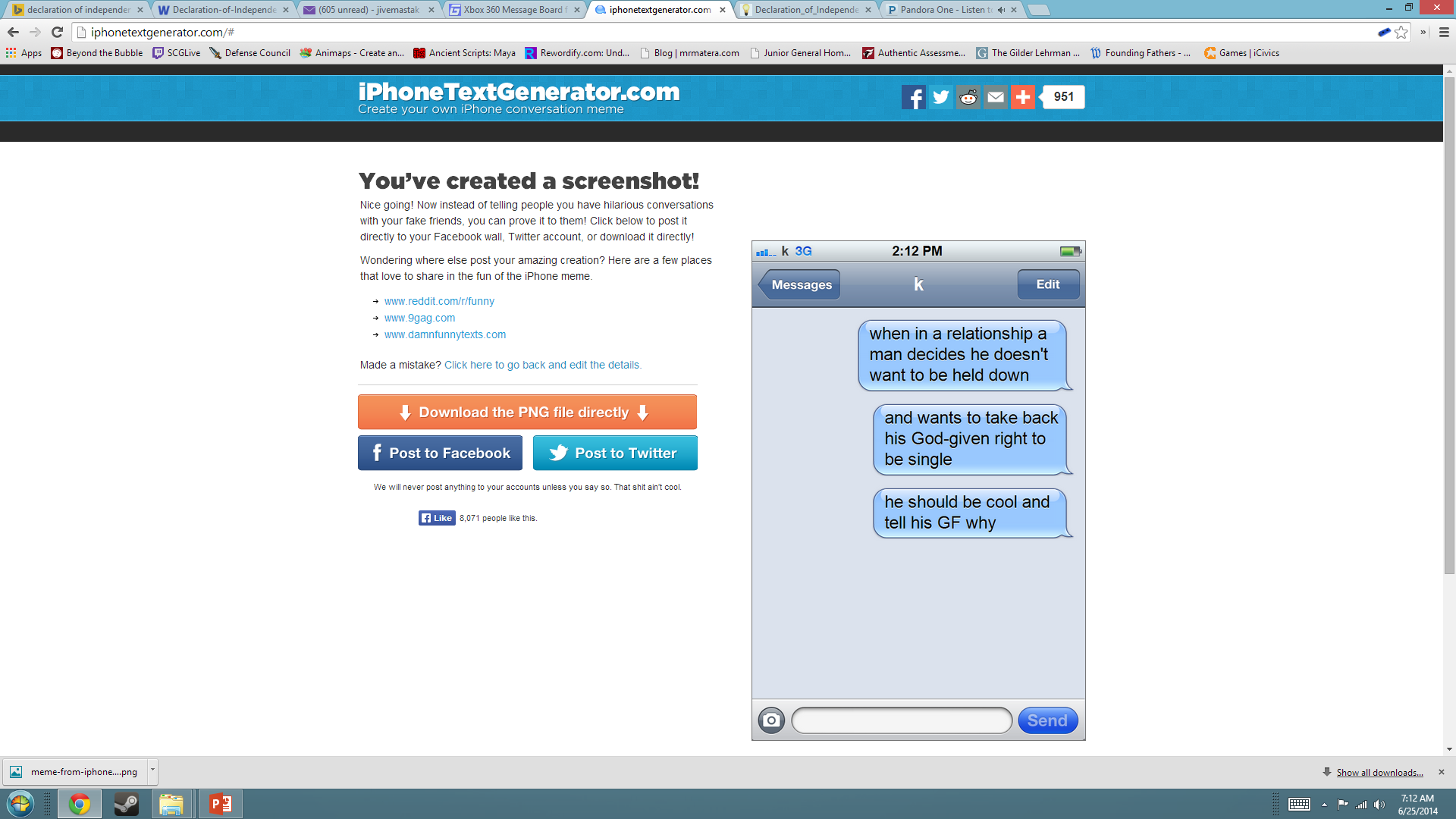 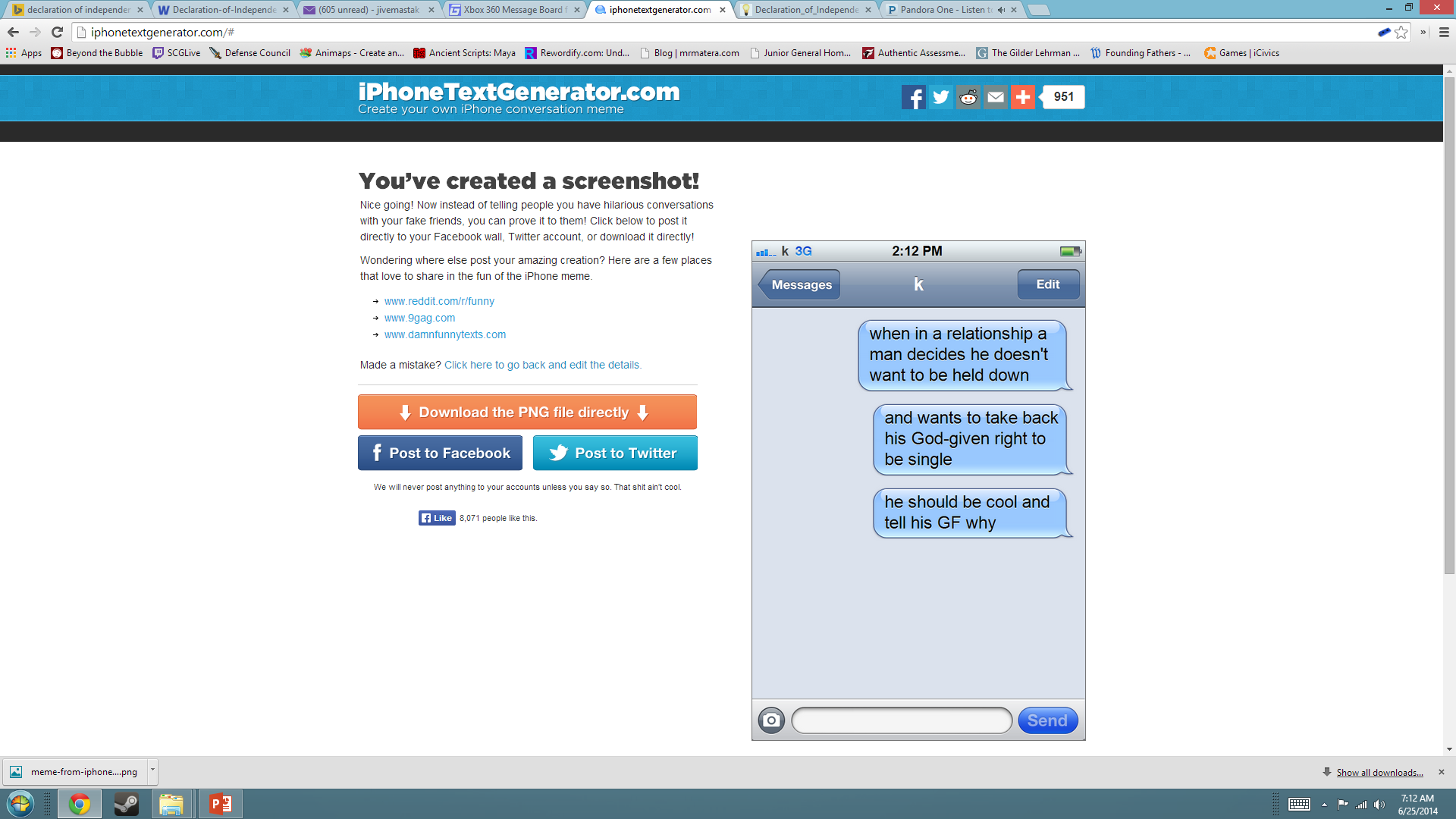 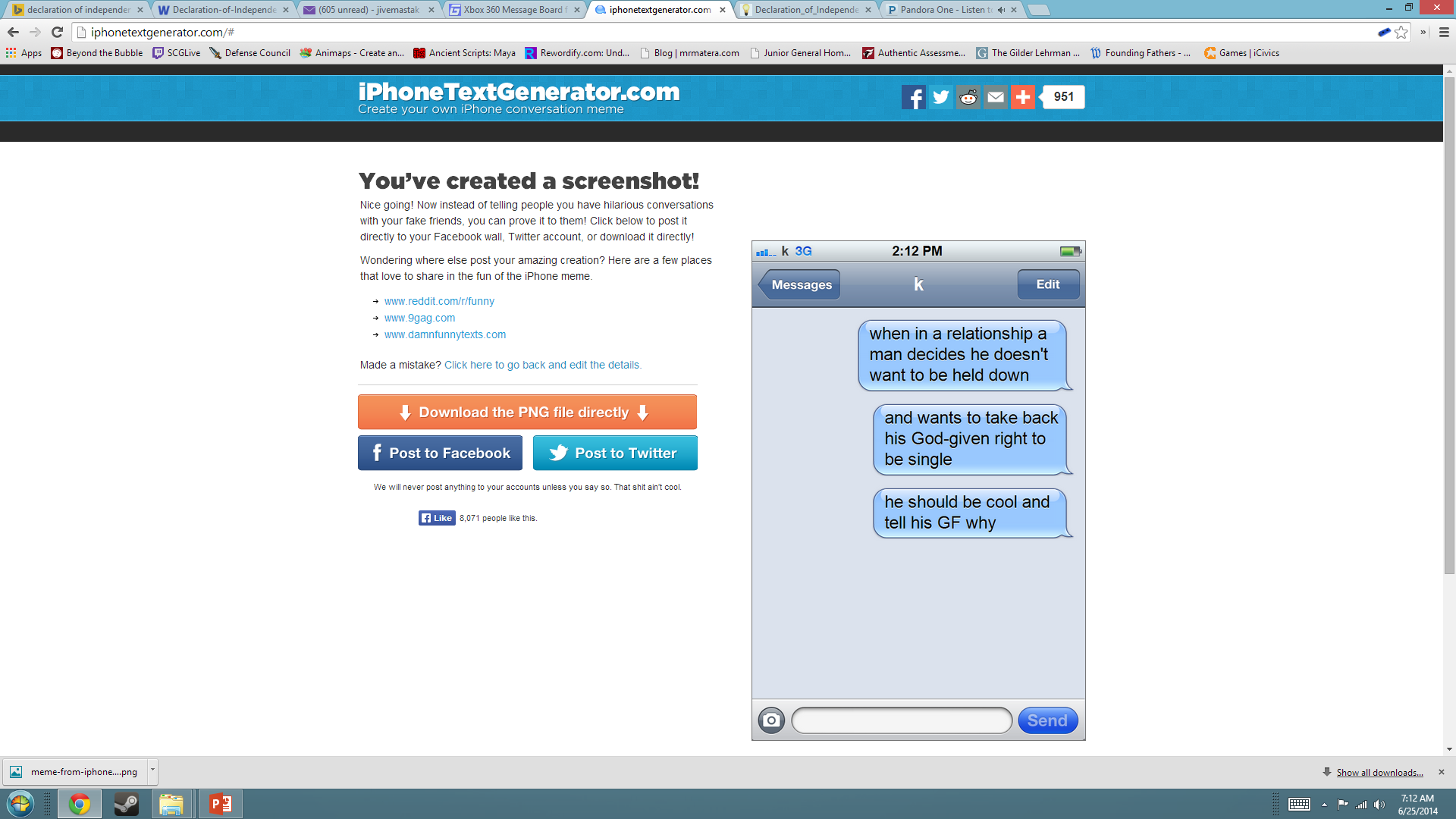 The Declaration of Independence
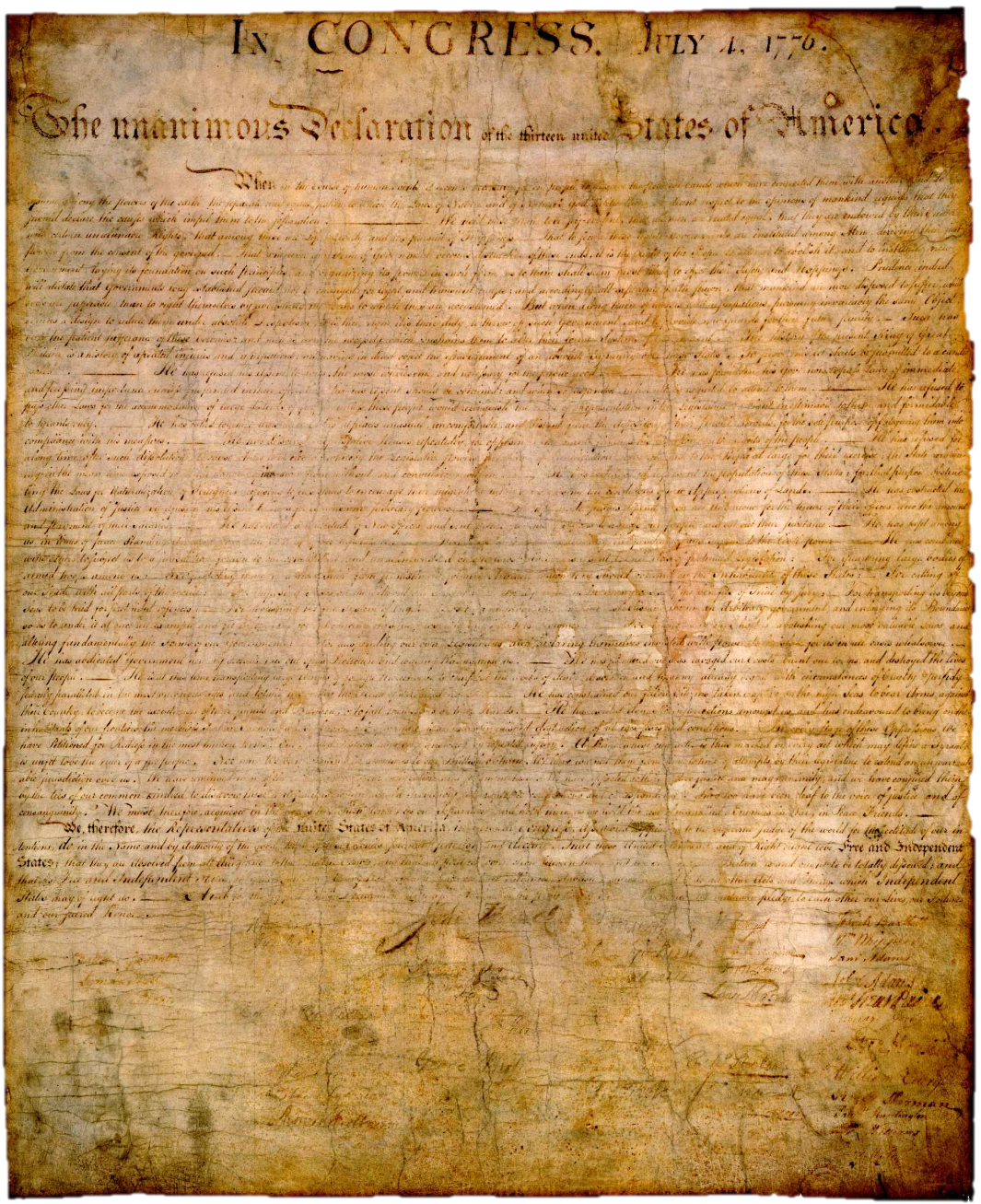 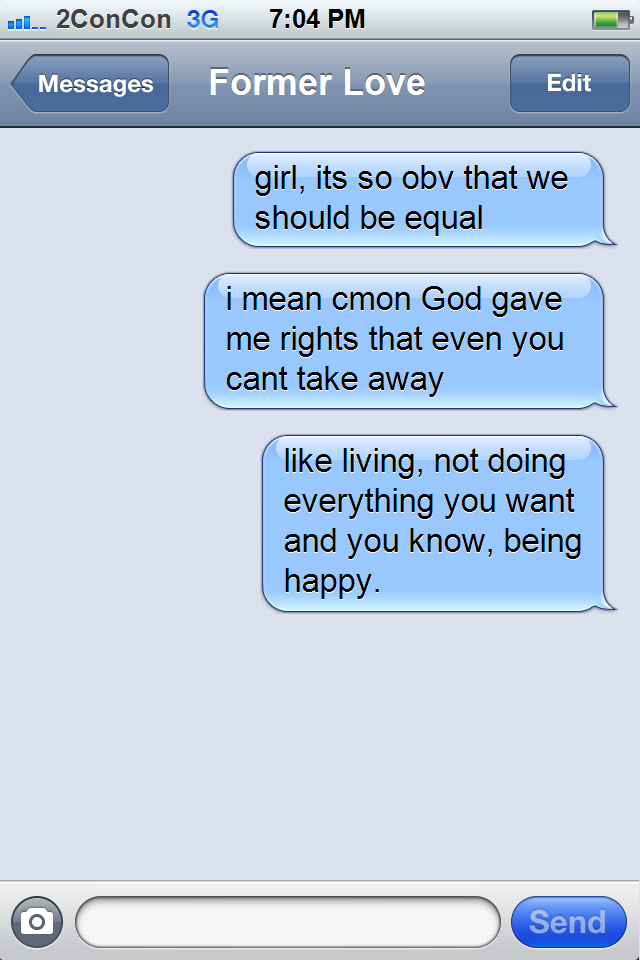 We hold these truths to be self evident, that all men are created equal
The Declaration of Independence
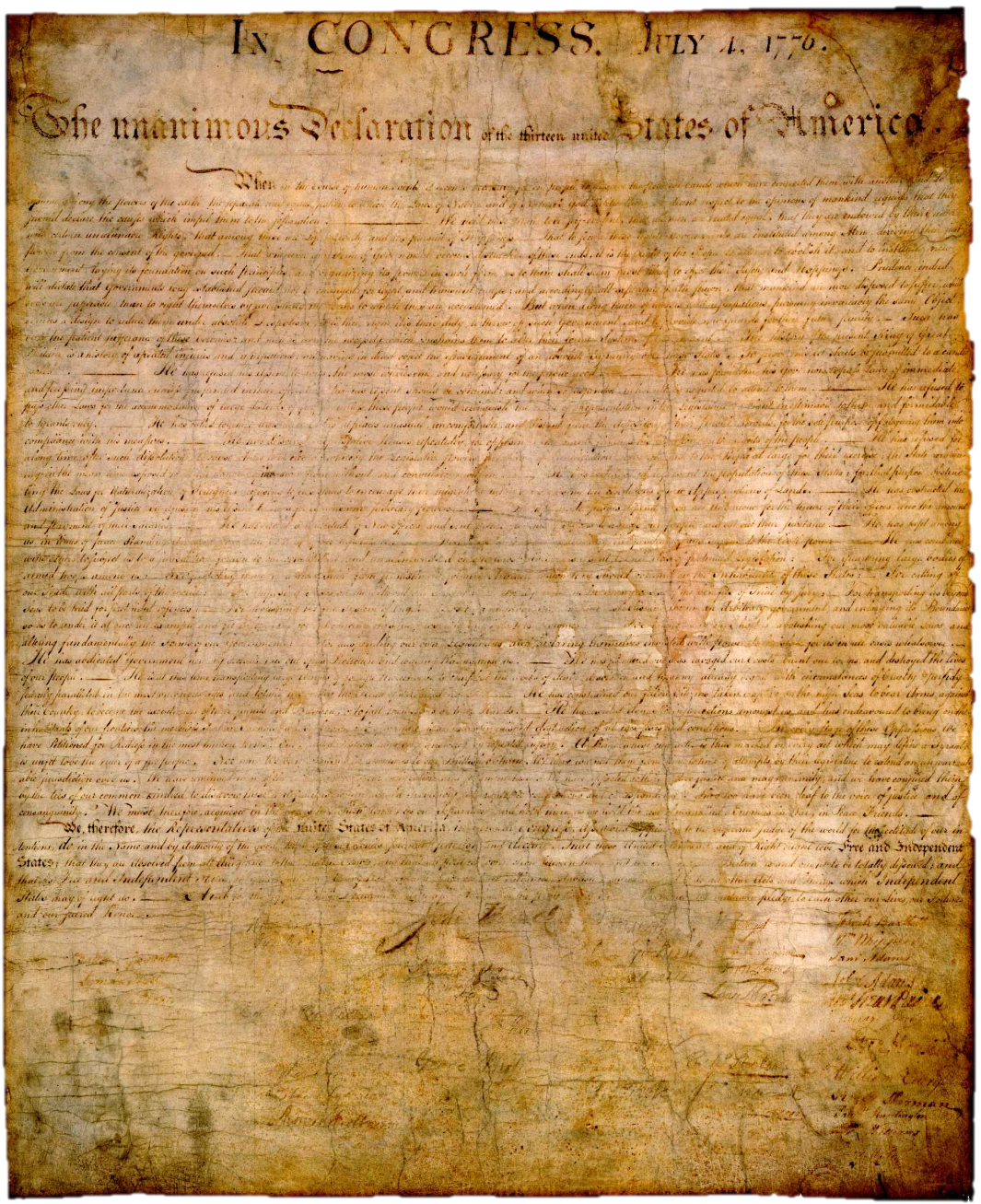 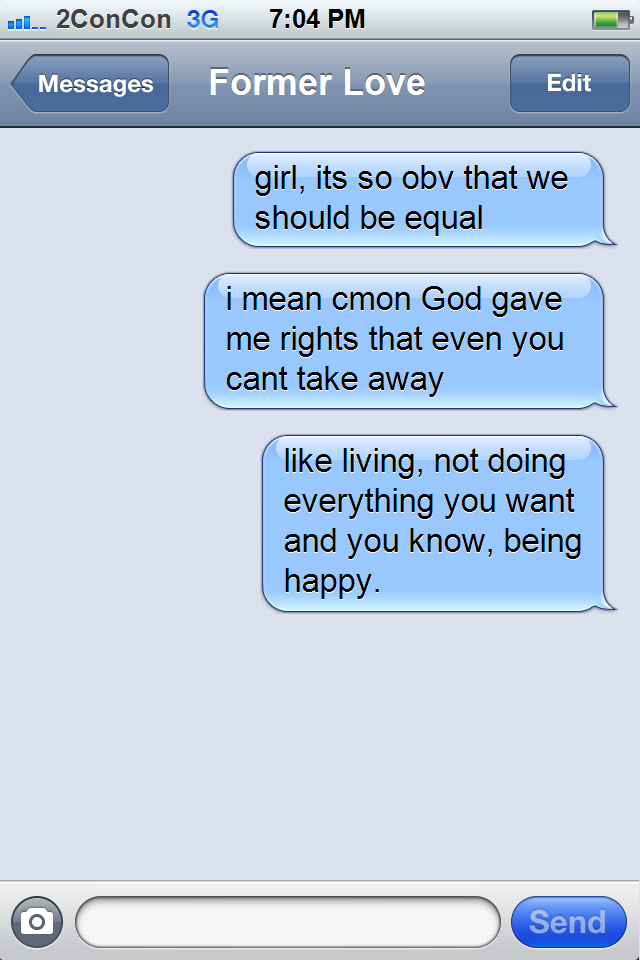 that they are endowed by their Creator with certain unalienable Rights,
The Declaration of Independence
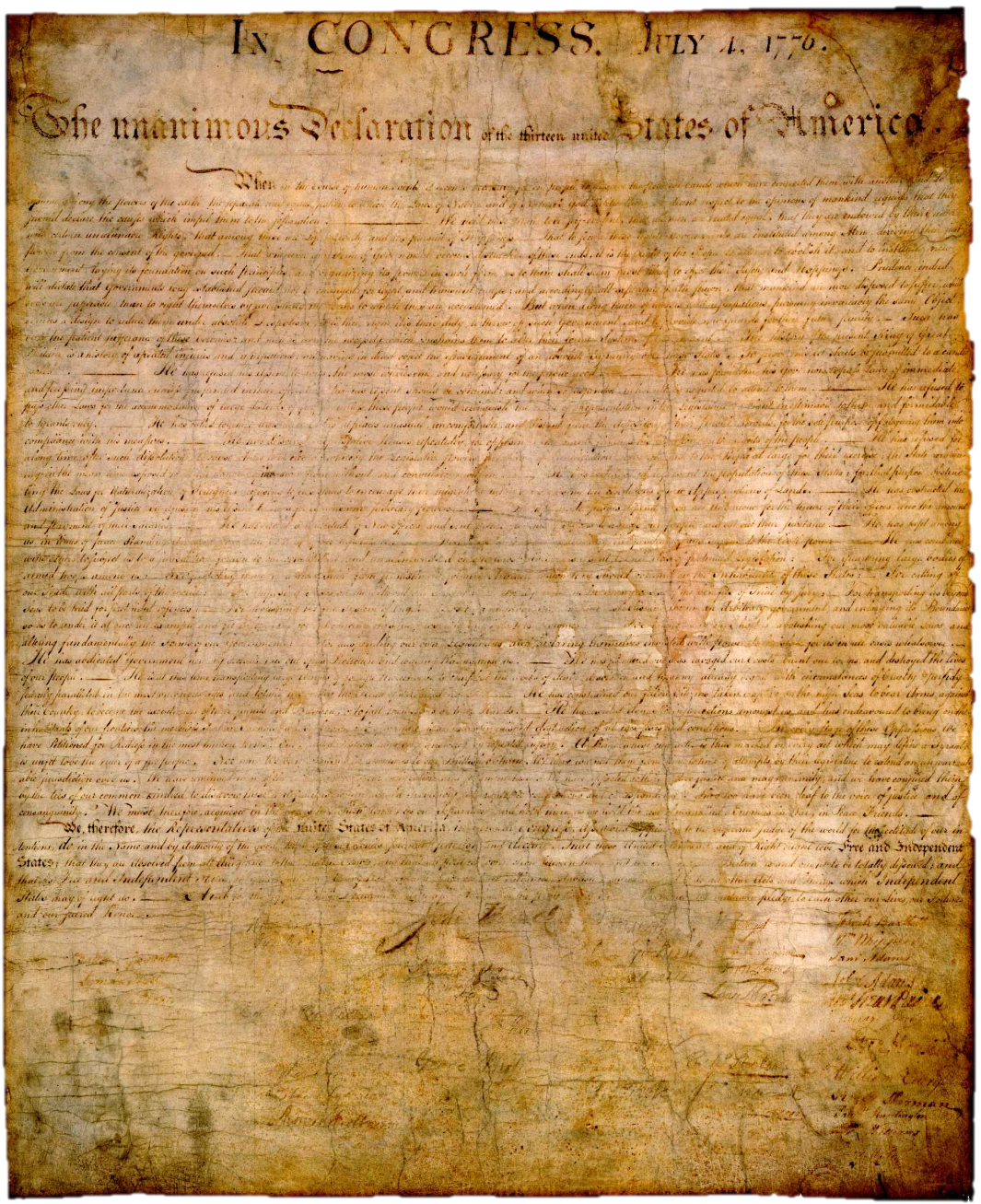 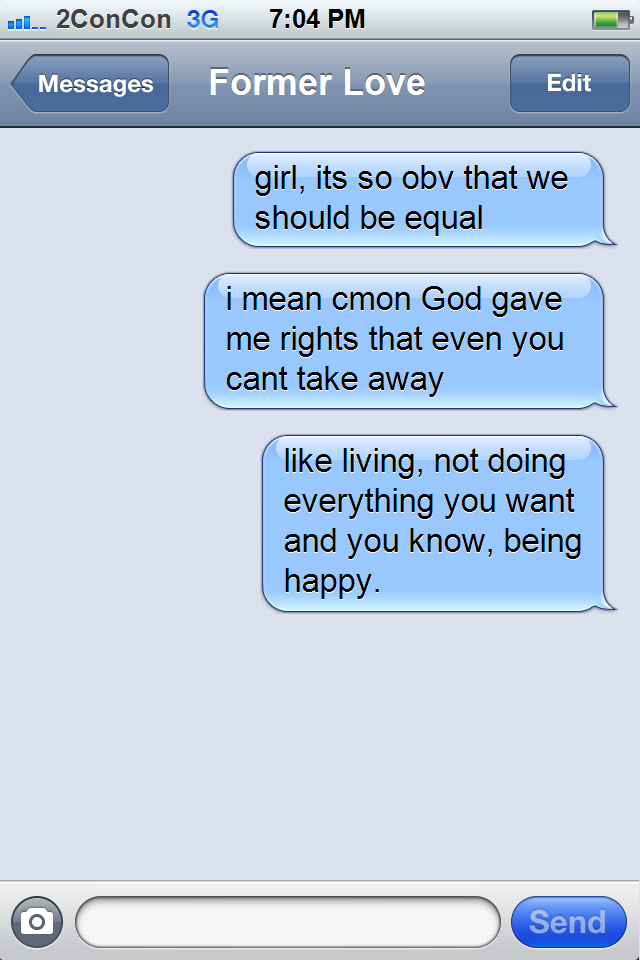 that among these are Life, Liberty and the pursuit of Happiness.
The Declaration of Independence
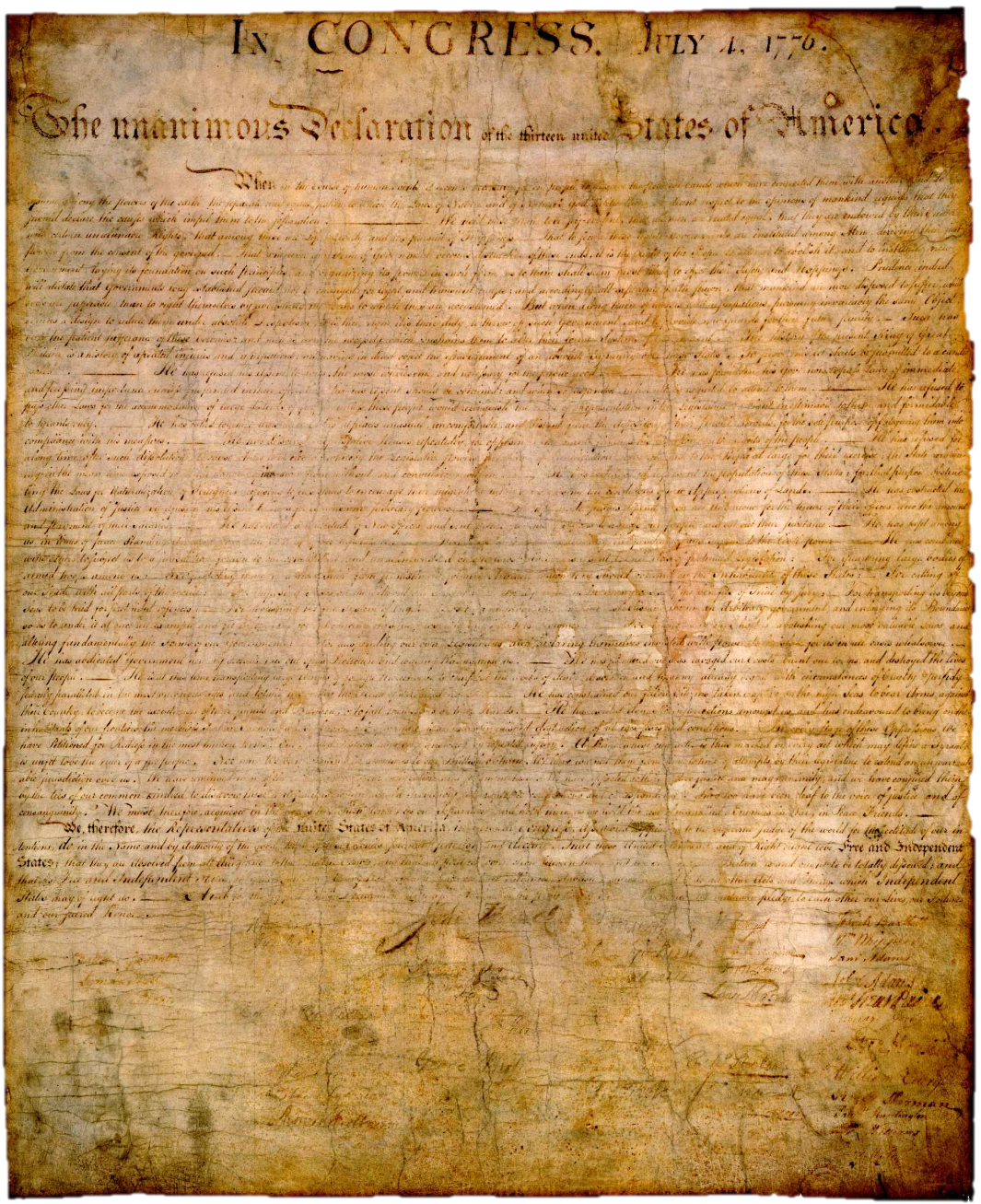 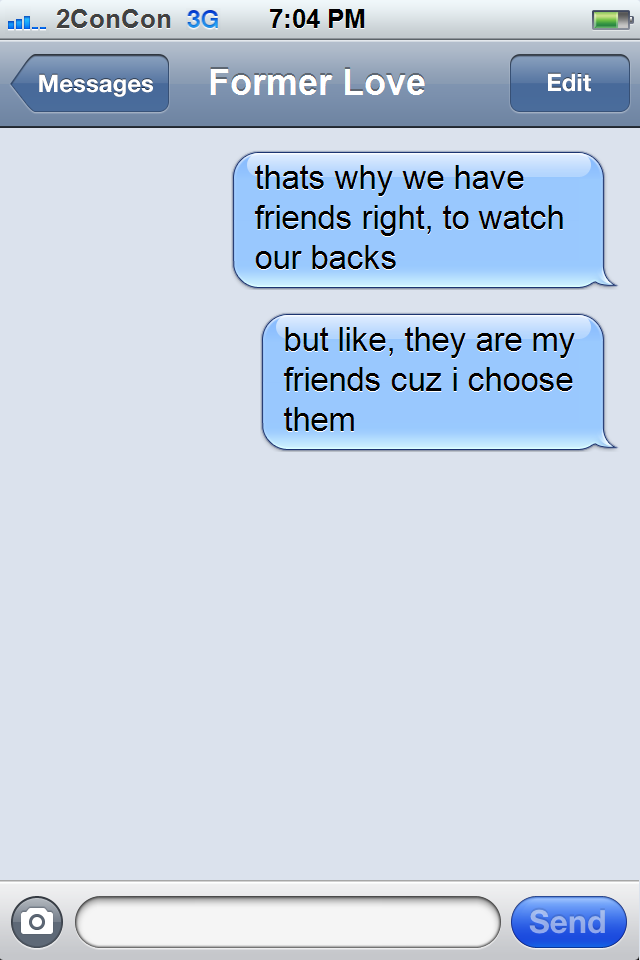 That to secure these rights, Governments are instituted among Men,
The Declaration of Independence
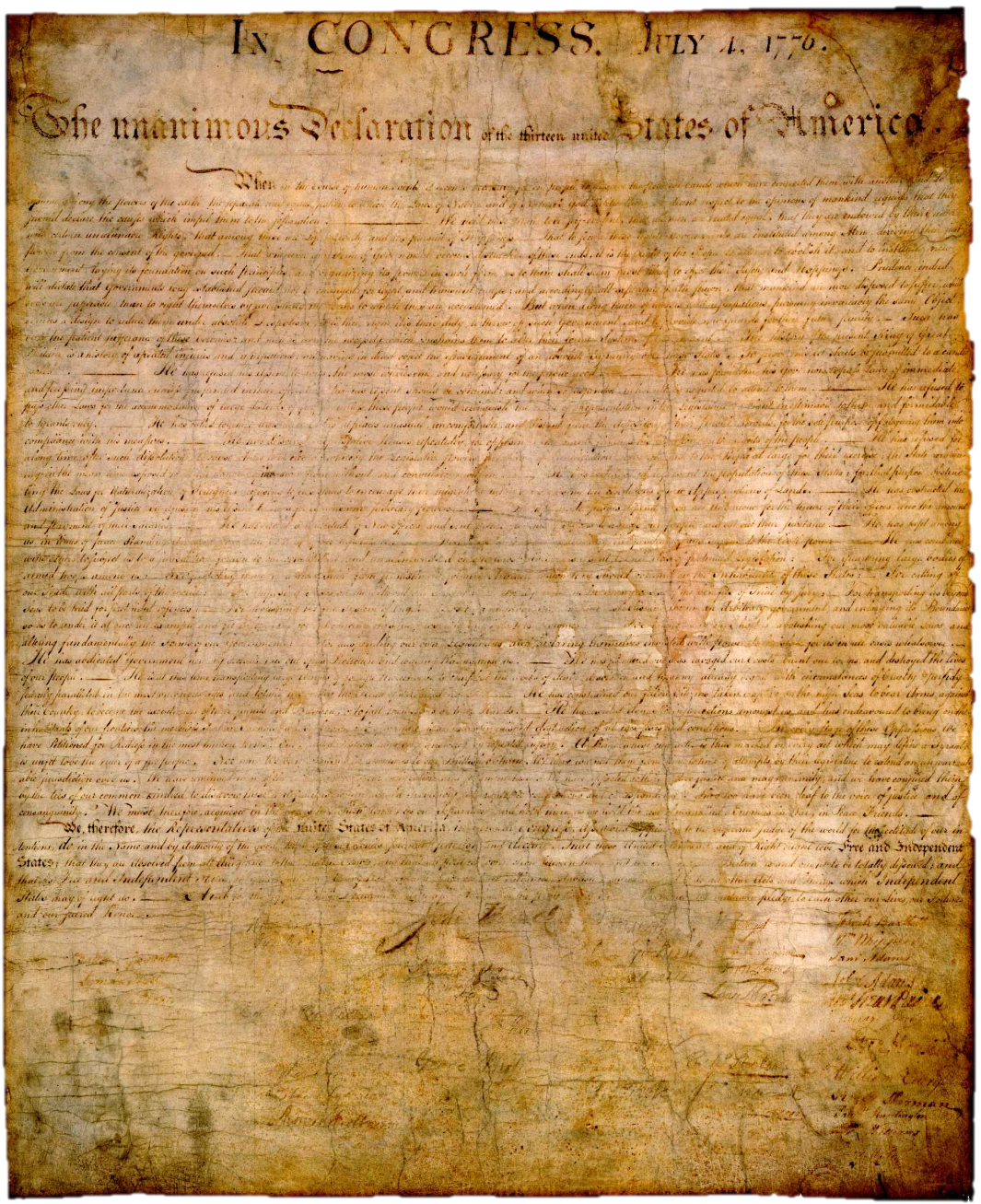 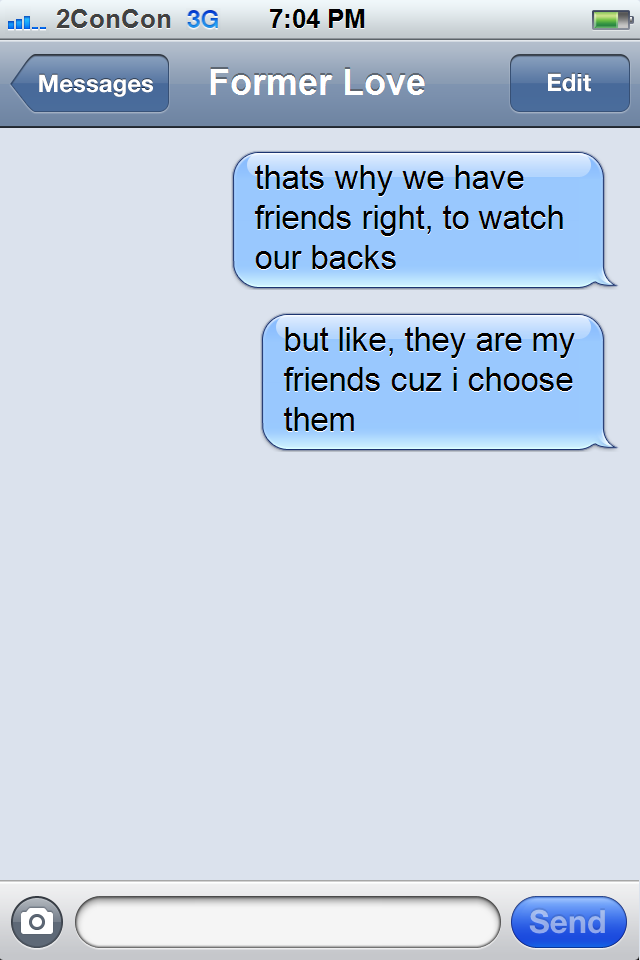 deriving their just powers from the consent of the governed.”
The Declaration of Independence
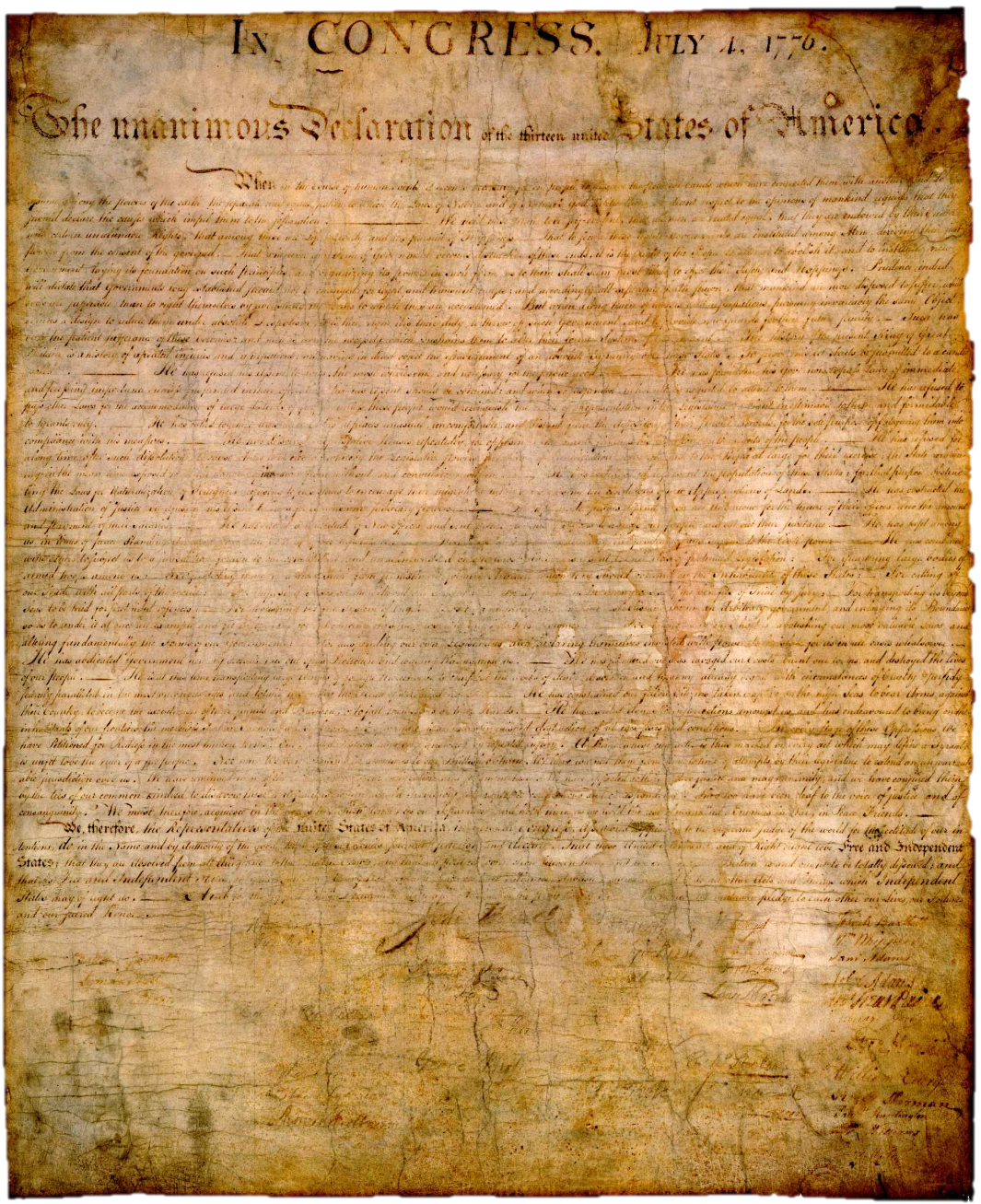 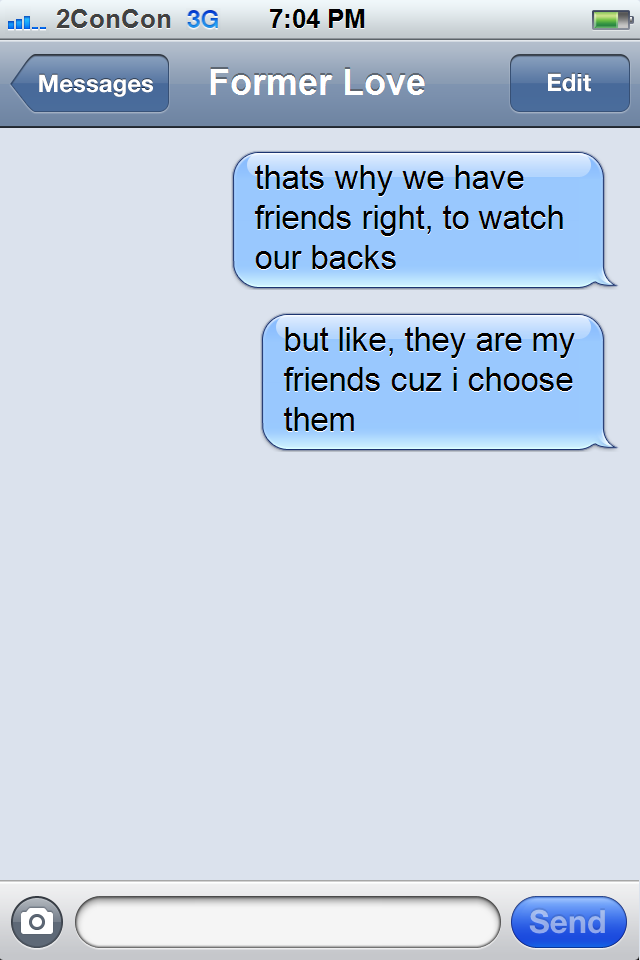 That whenever any Form of Government becomes destructive of these ends, it is the Right of the People to alter or abolish it, and to institute new Government  laying its foundation on such principles and organizing its powers in such form, as to them shall seem most likely to effect their safety and happiness.
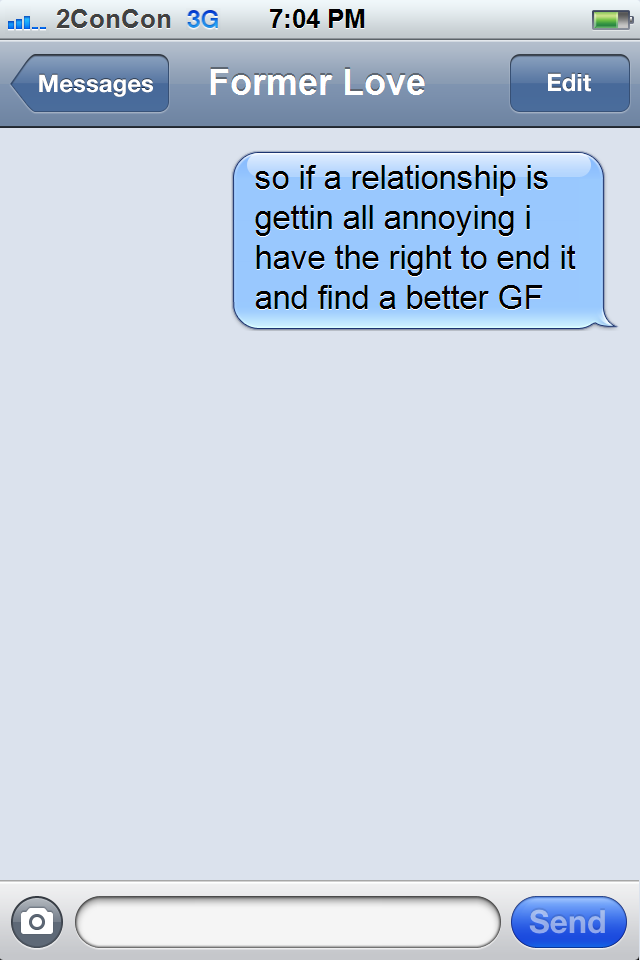 The Declaration of Independence
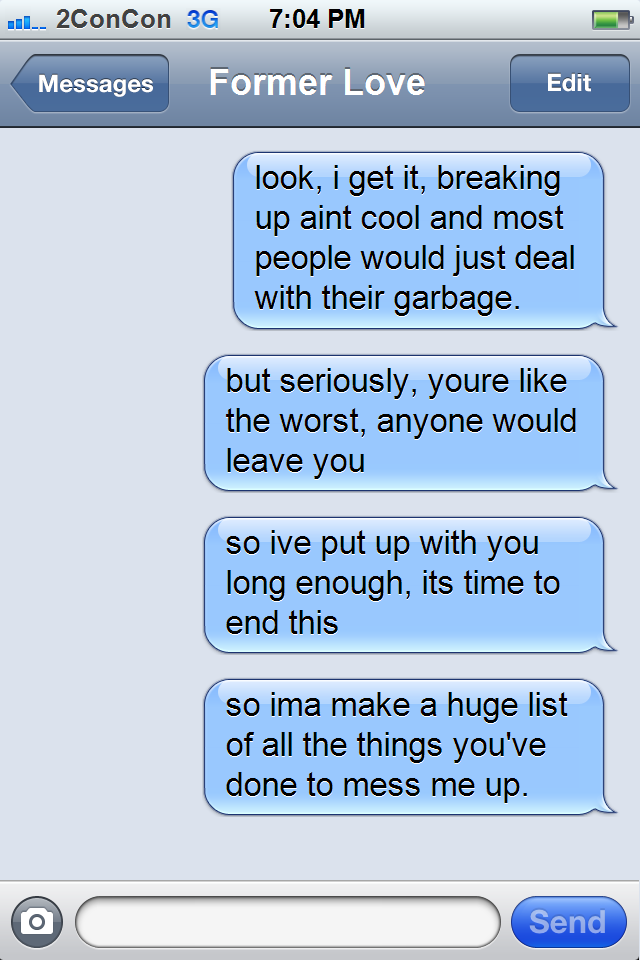 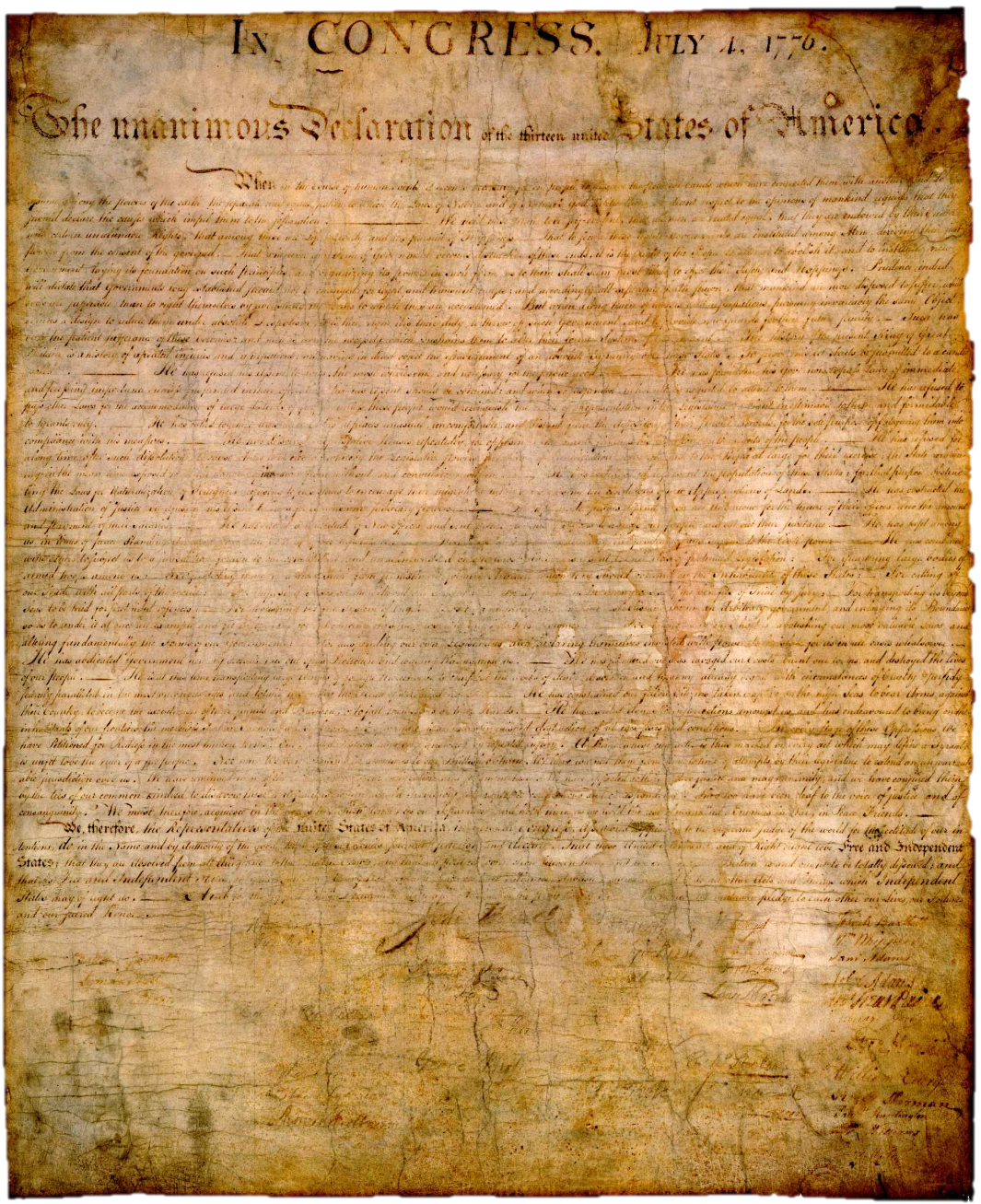 Prudence, indeed, will dictate that governments long established should not be changed for light and transient causes; and accordingly all experience hath shown that mankind are more disposed to suffer, while evils are sufferable, than to right themselves by abolishing the forms to which they are accustomed.
The Declaration of Independence
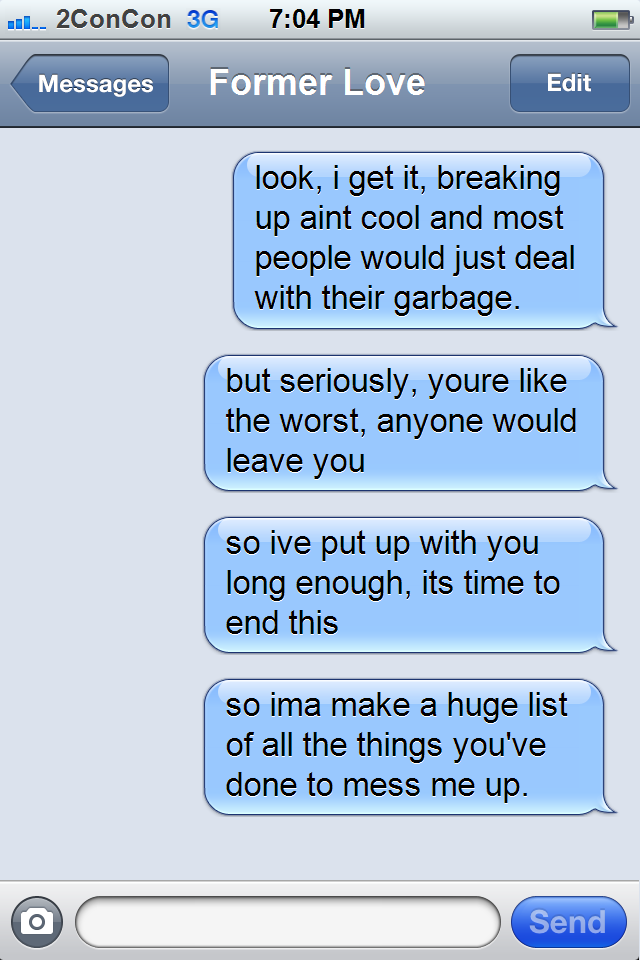 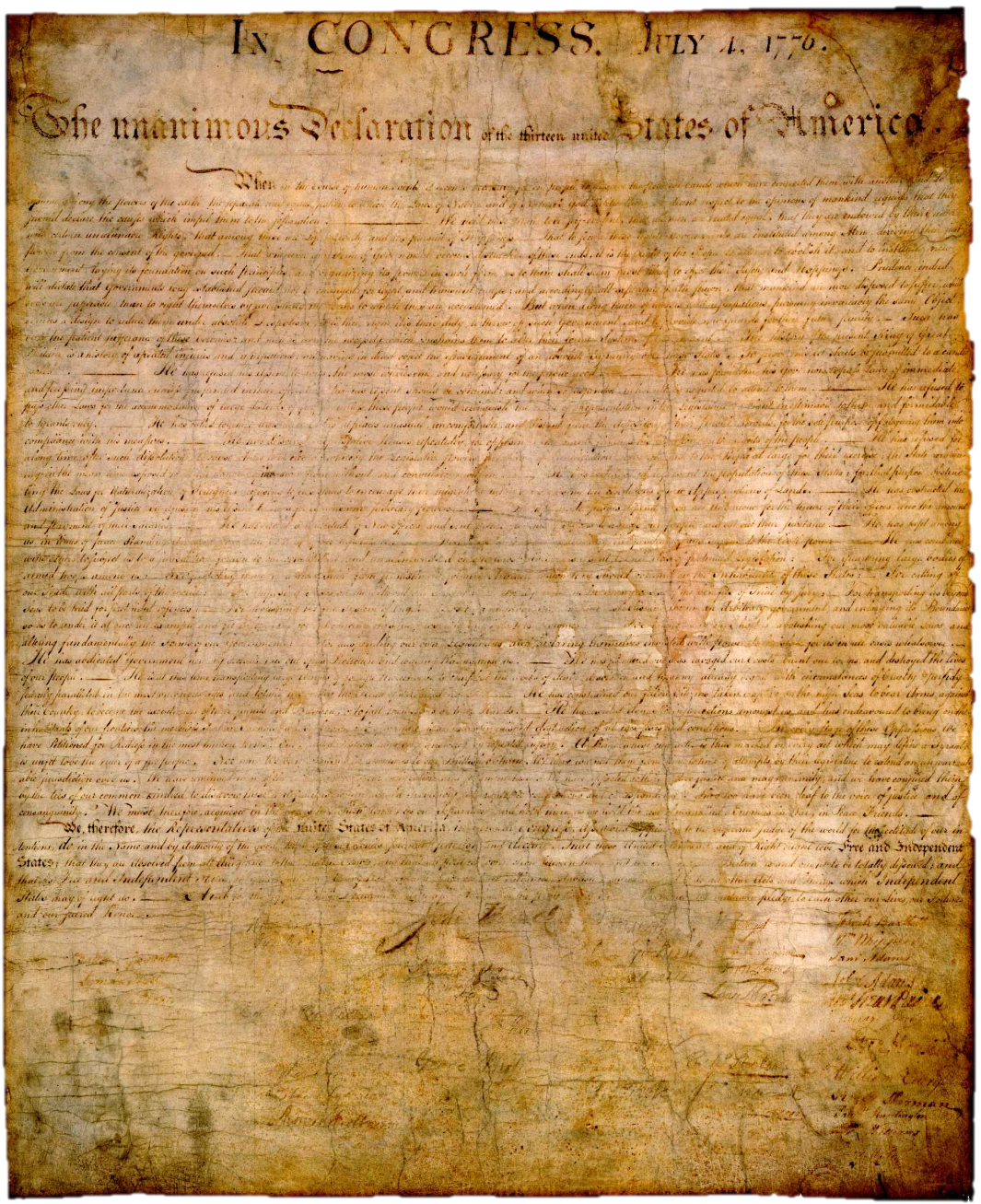 But when a long train of abuses and usurpations, pursuing invariably the same object evinces a design to reduce them under absolute despotism, it is their right, it is their duty, to throw off such government, and to provide new guards for their future security.
The Declaration of Independence
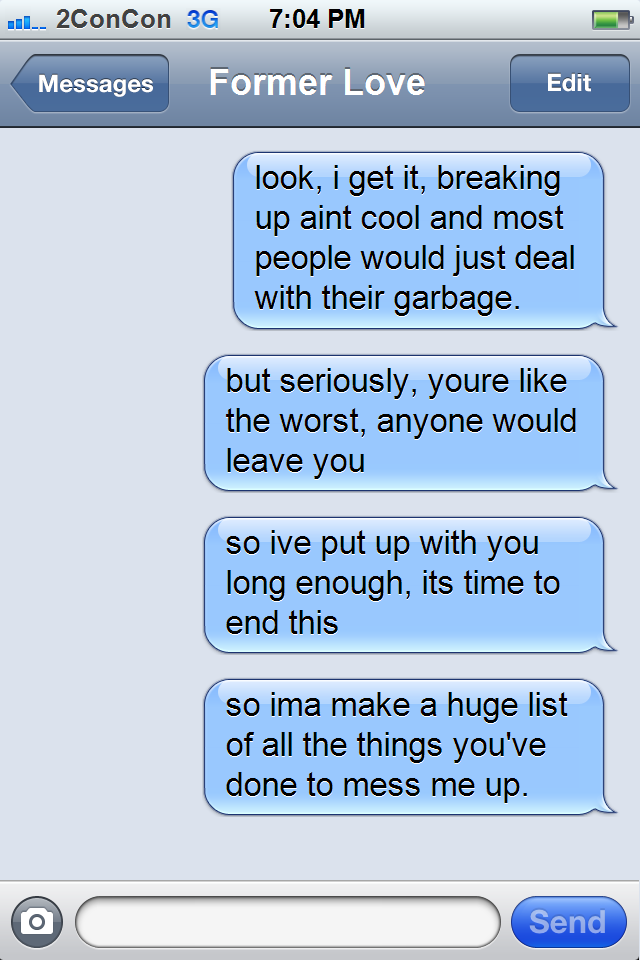 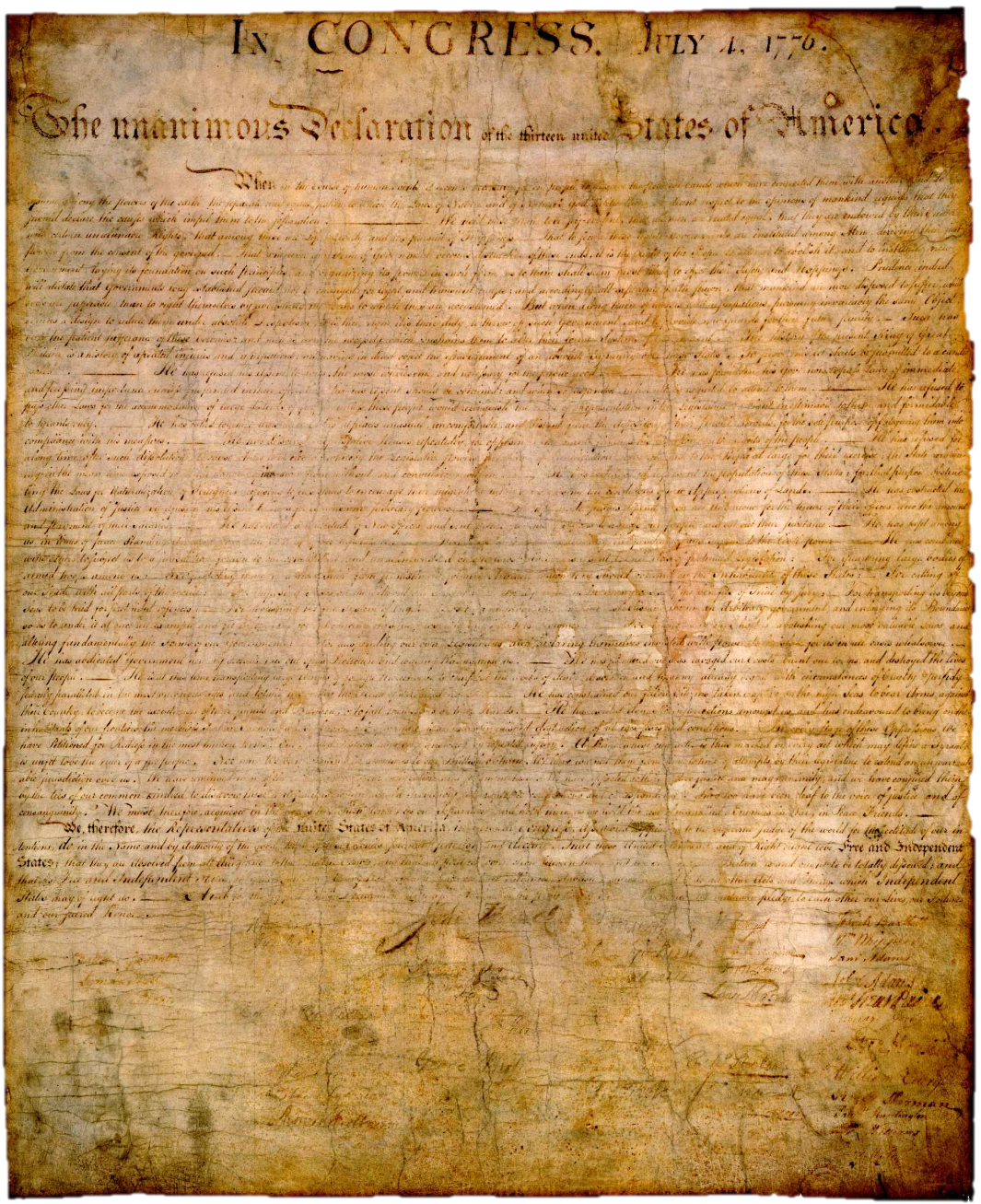 Such has been the patient sufferance of these colonies; and such is now the necessity which constrains them to alter their former systems of government.
The Declaration of Independence
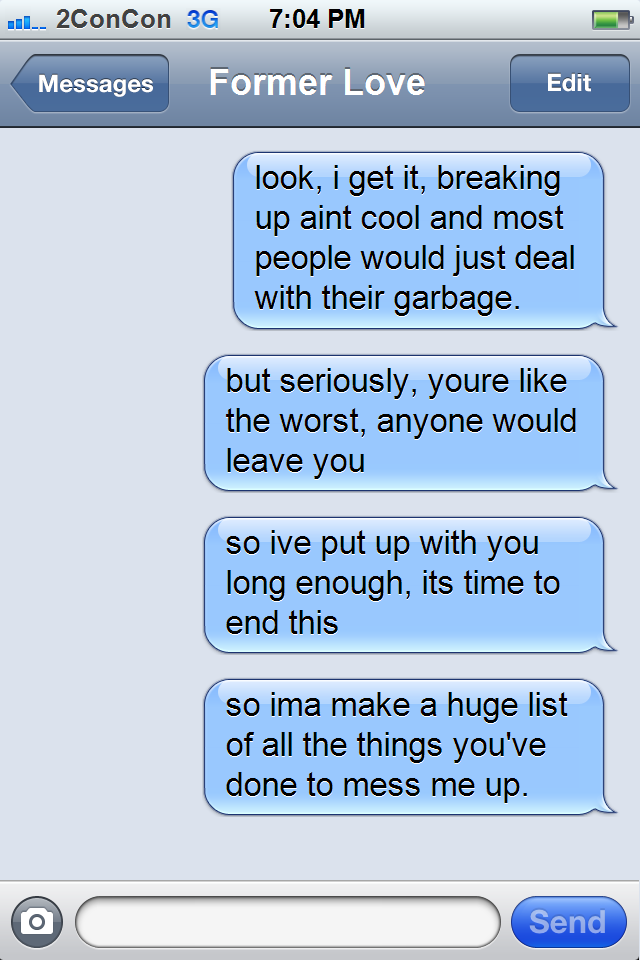 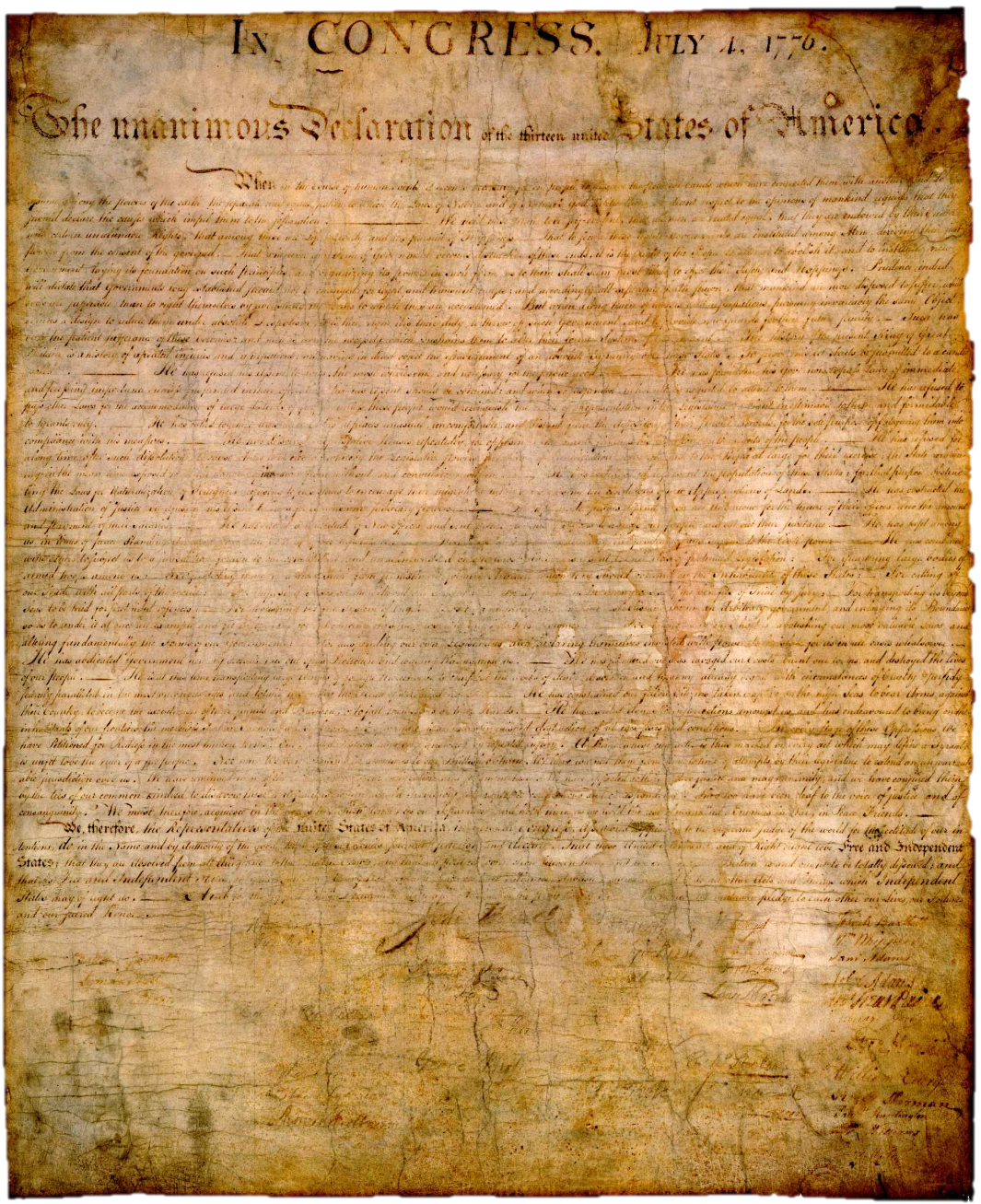 The history of the present King of Great Britain is a history of repeated injuries and usurpations, all having in direct object the establishment of an absolute tyranny over these states. To prove this, let facts be submitted to a candid world.